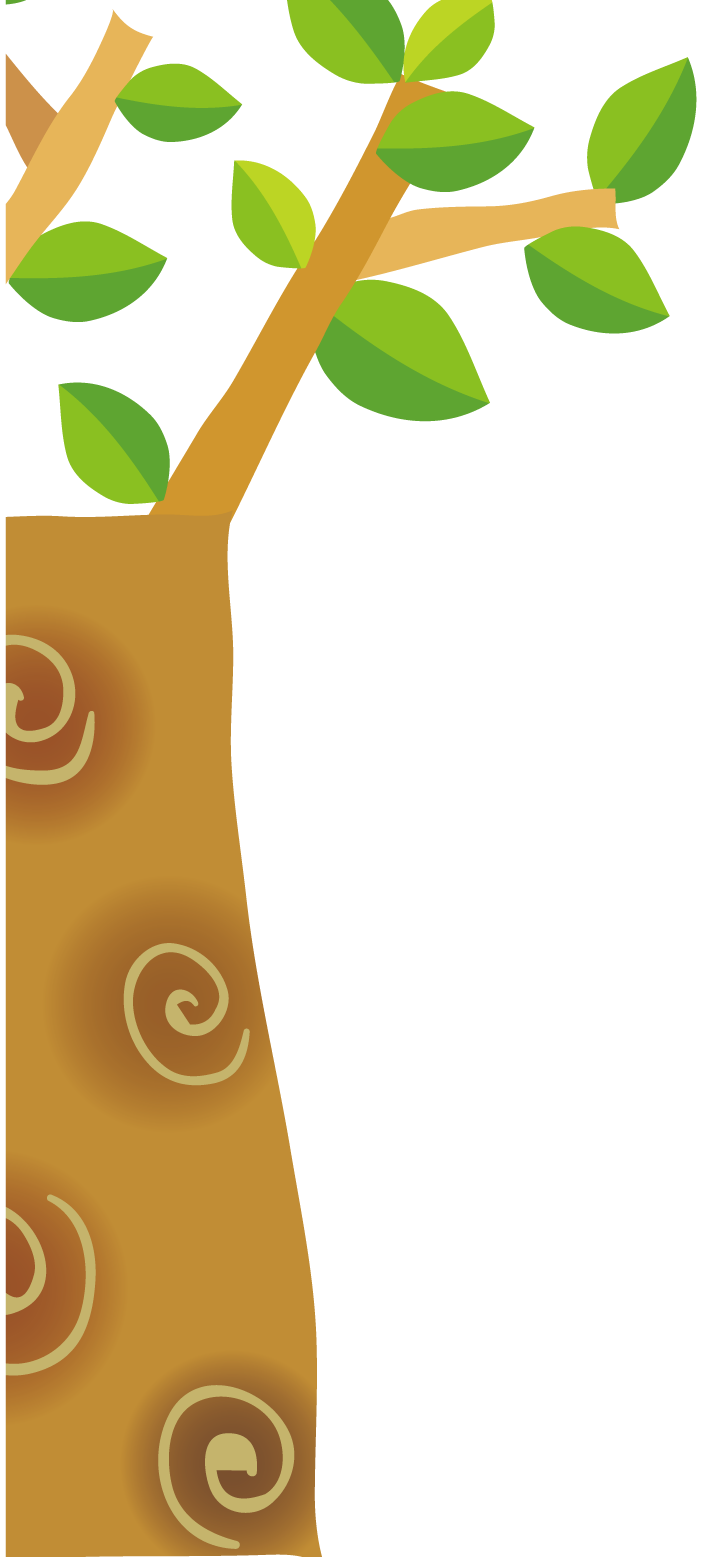 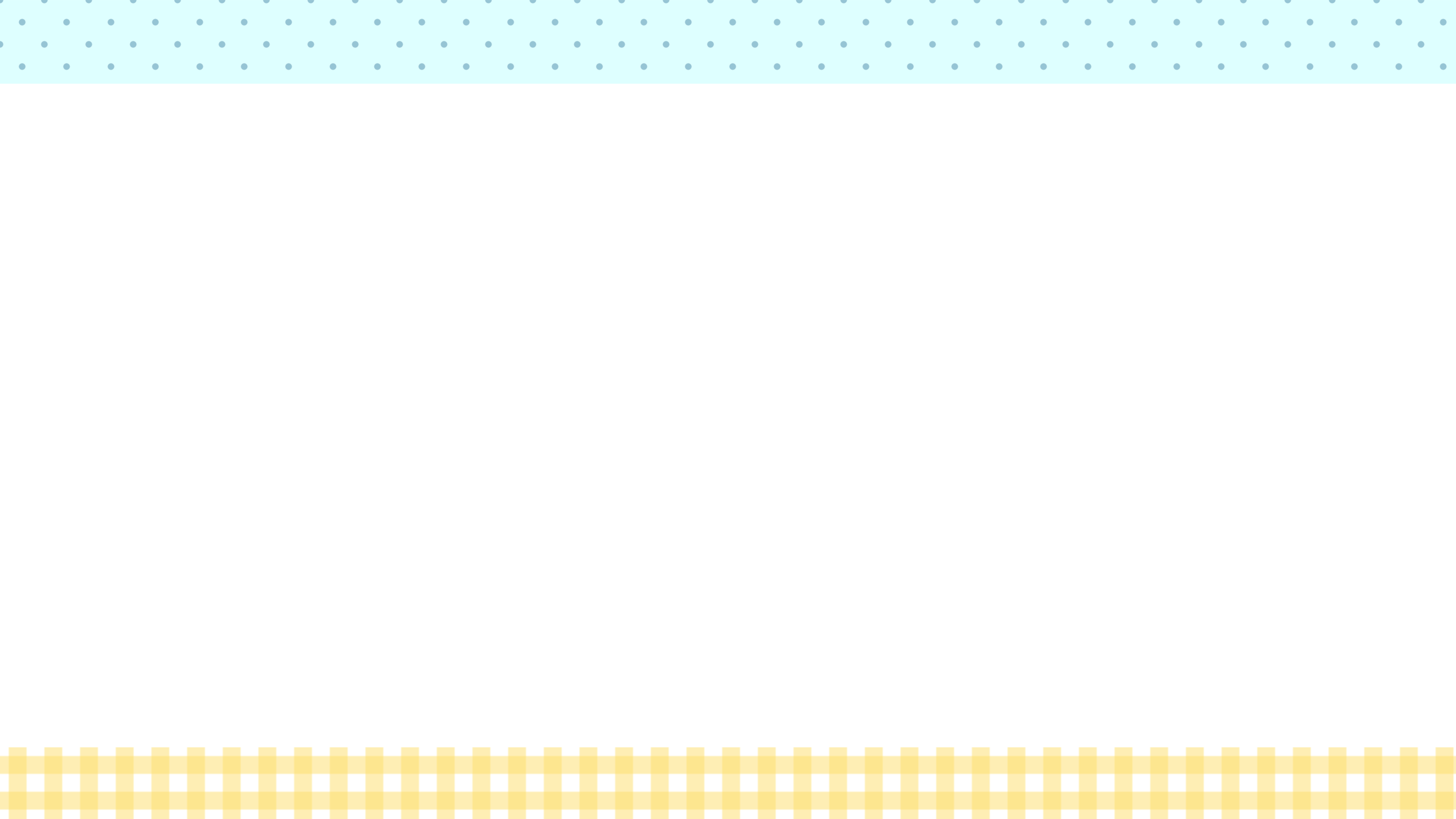 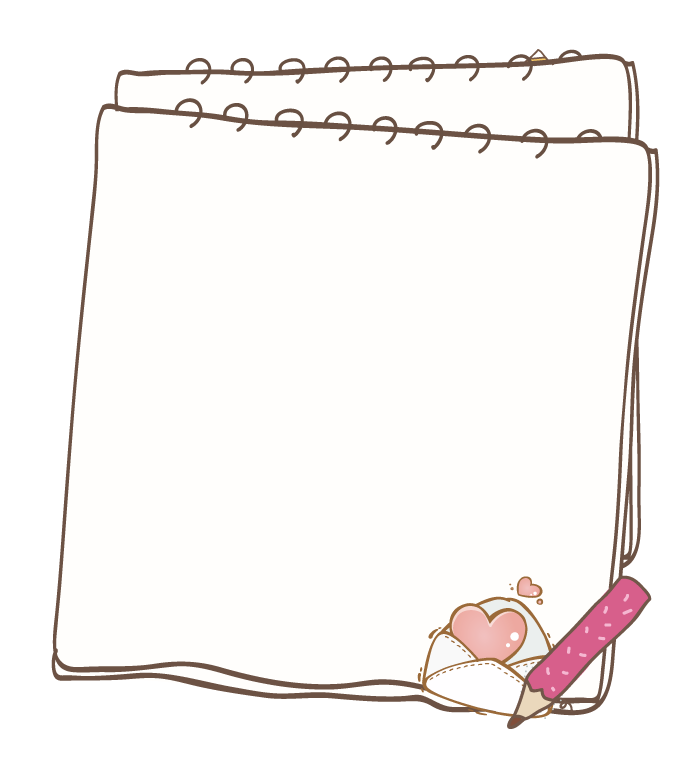 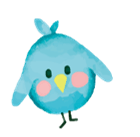 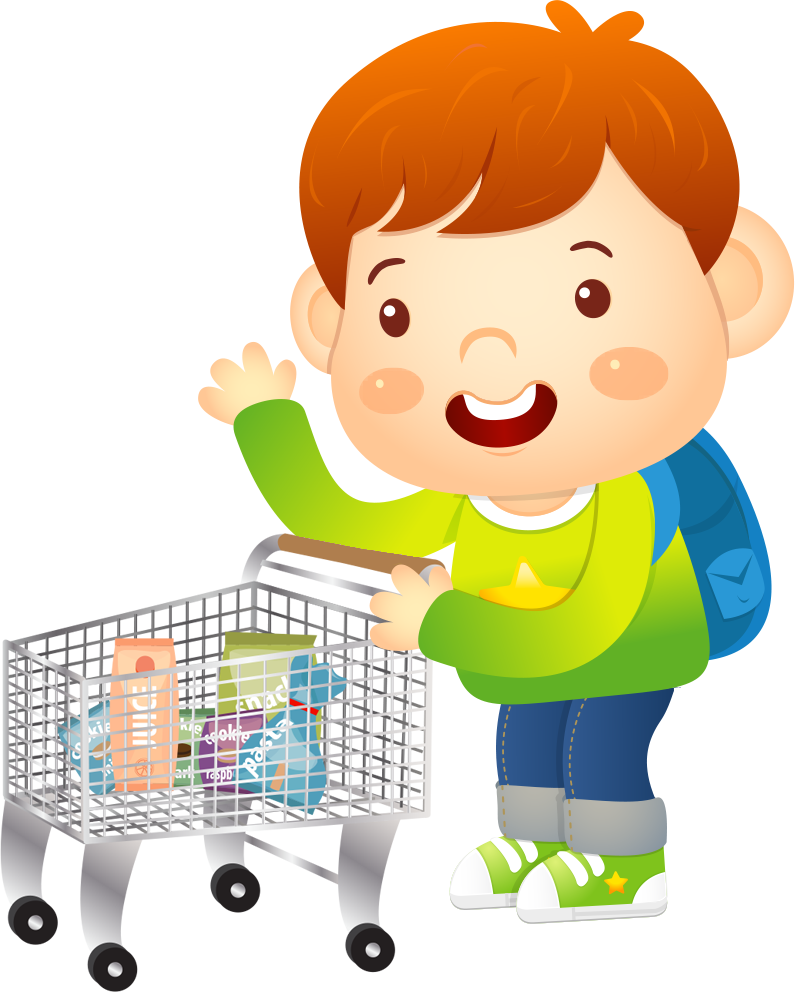 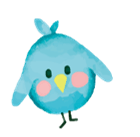 Hôm nay mình đi thu hoạch bắp ngô, các bạn đi cùng mình nhé bằng cách trả lời các câu hỏi nào.
Đầy giỏ rồi. Mình cảm ơn các bạn nhiều nhé!
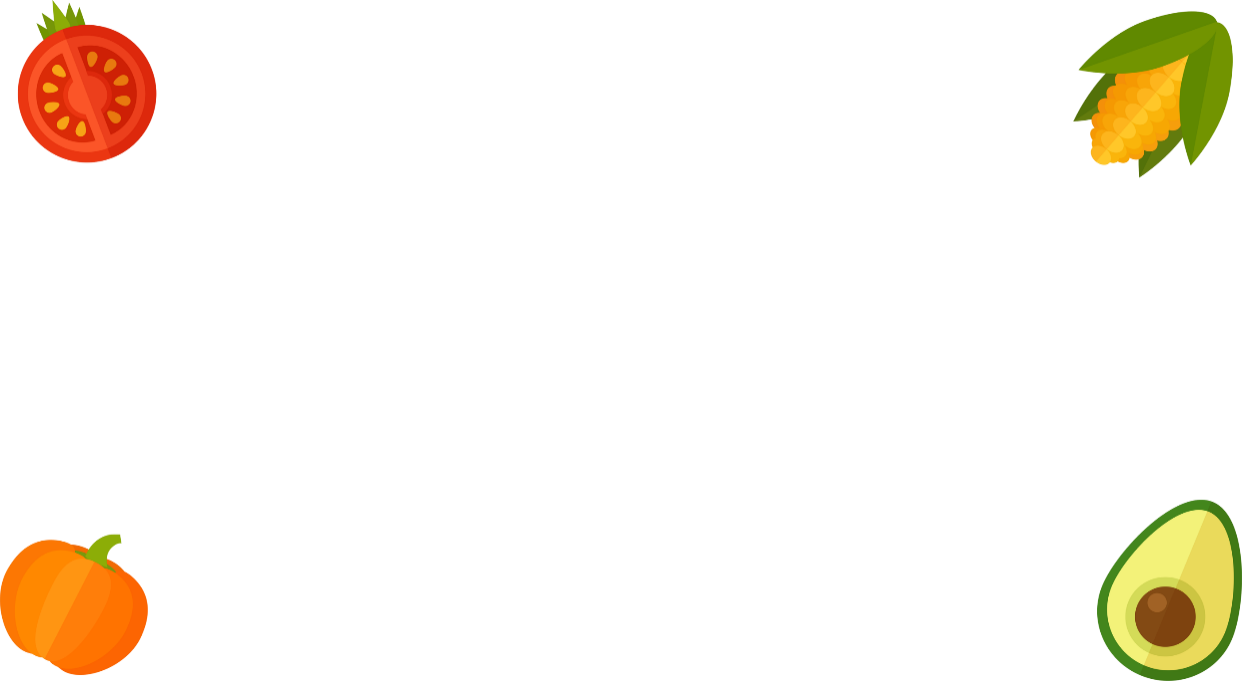 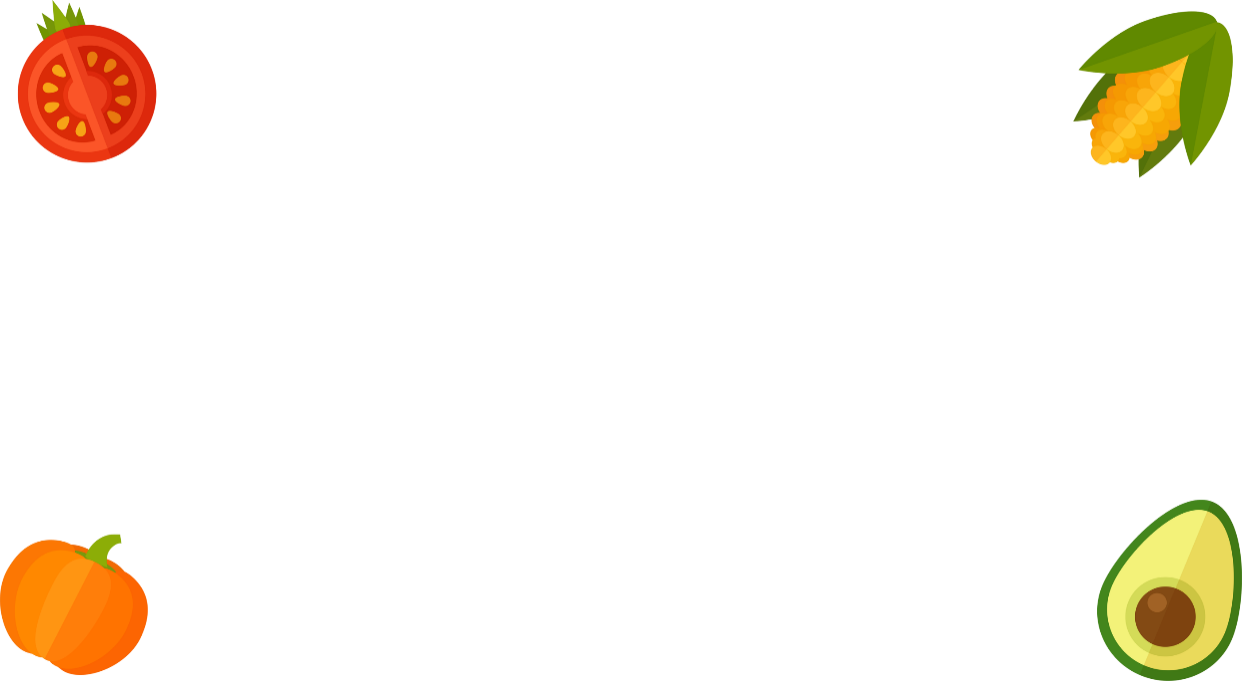 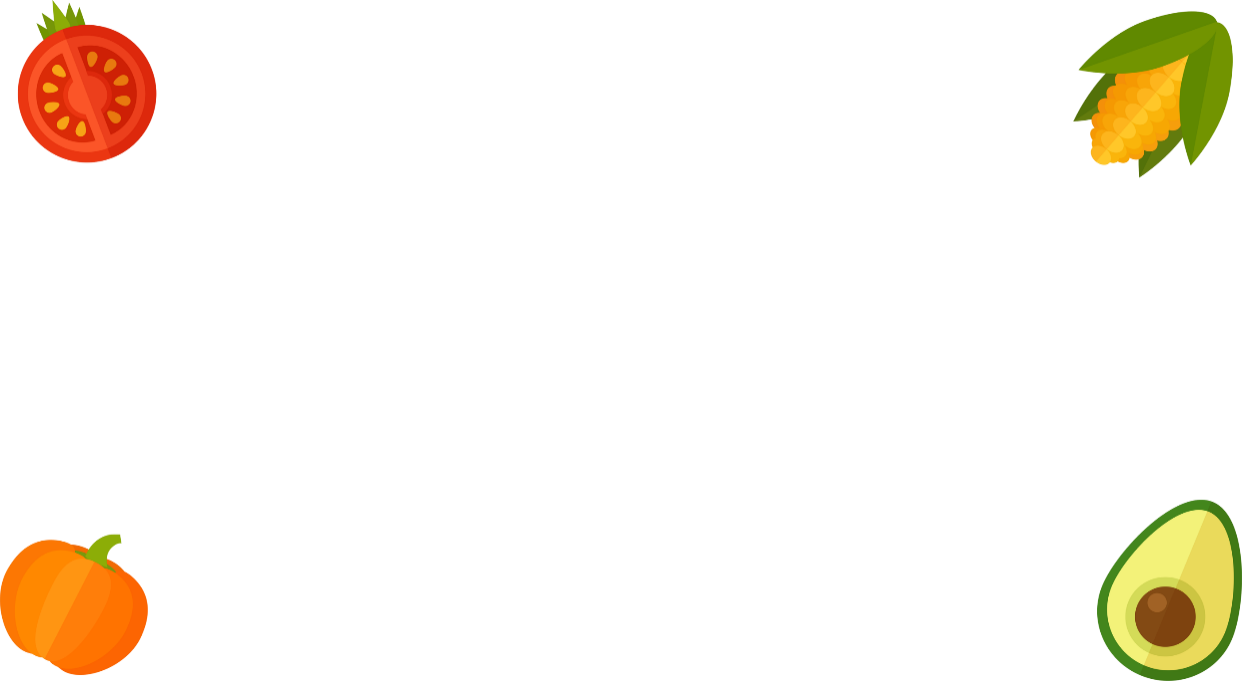 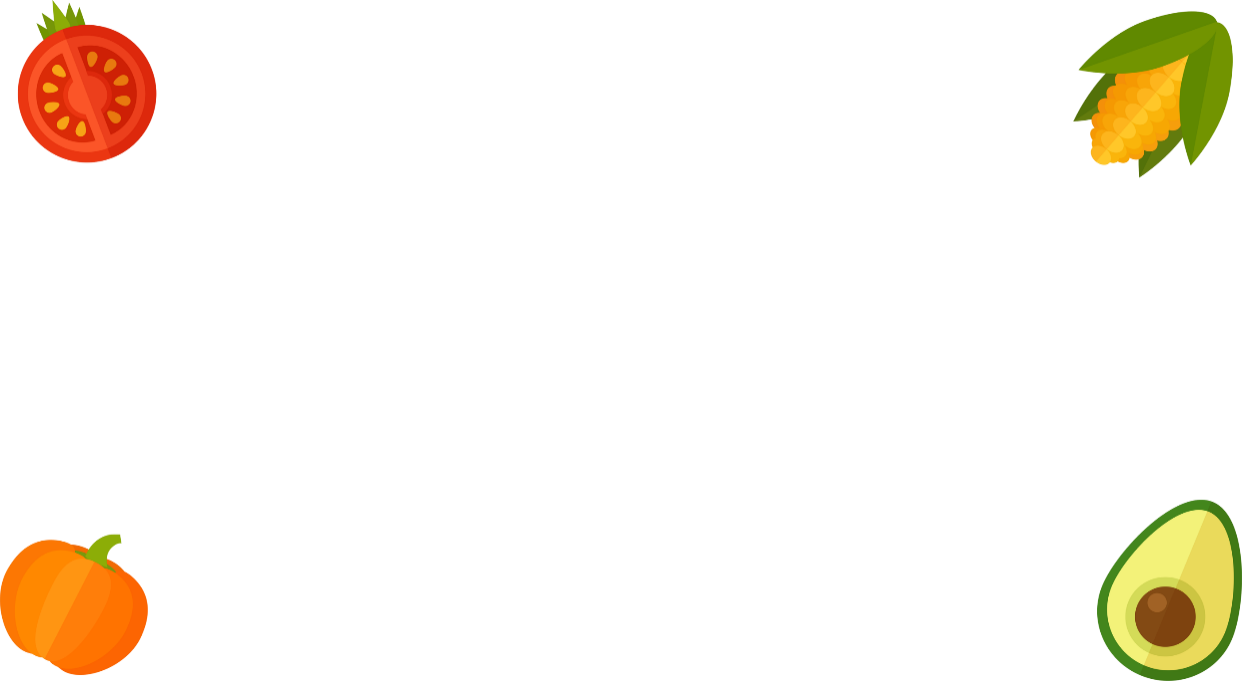 NEXT
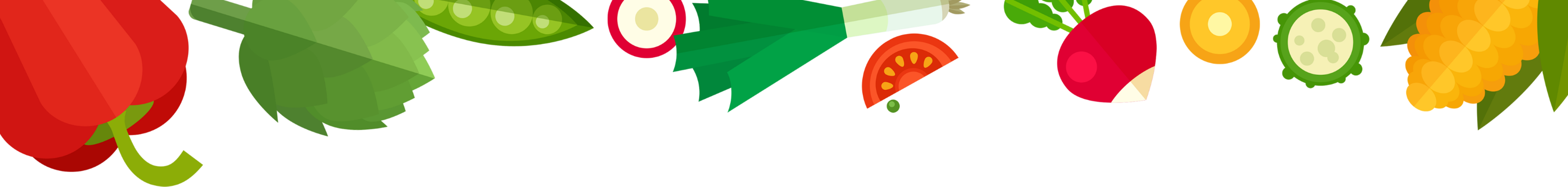 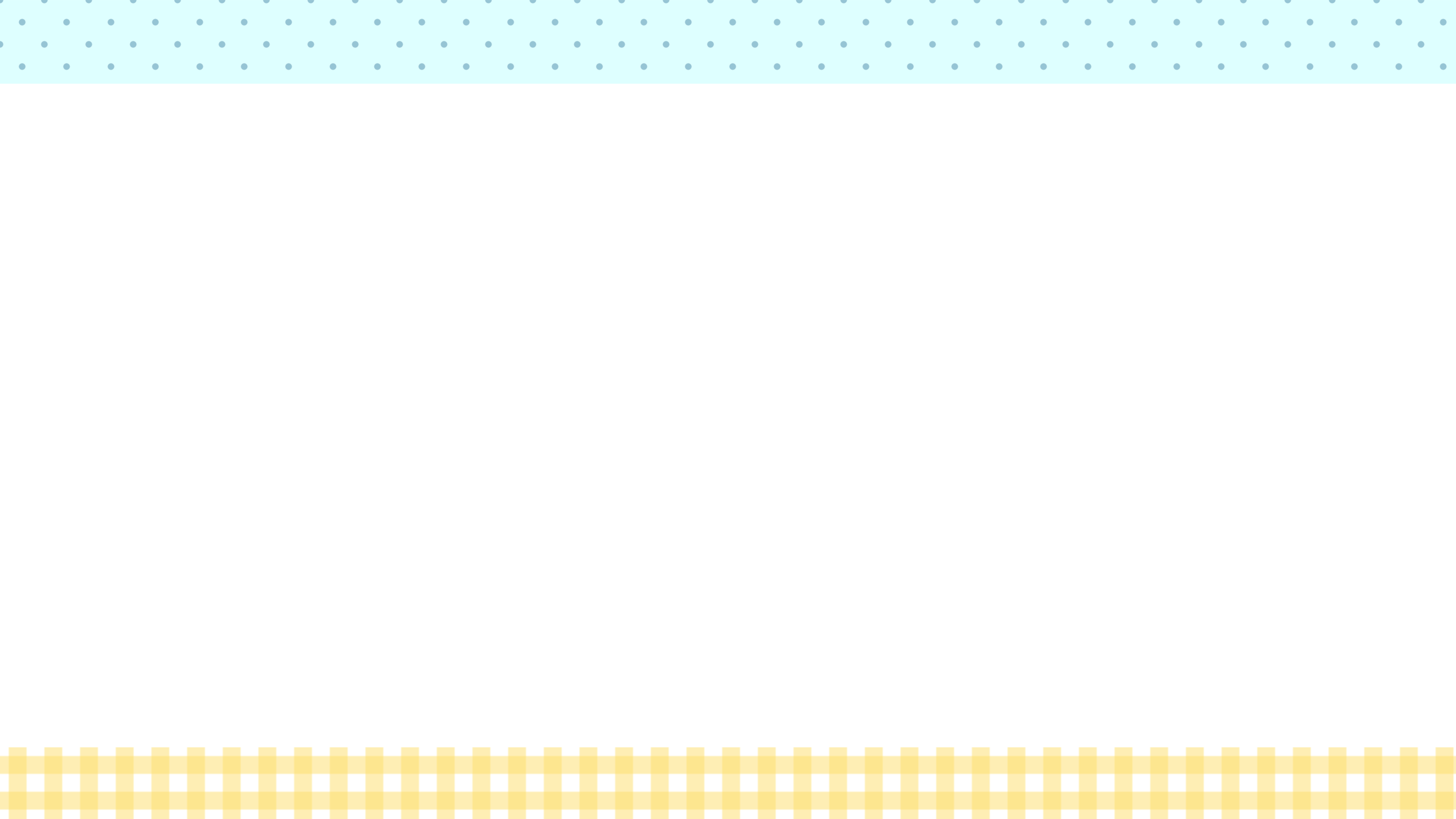 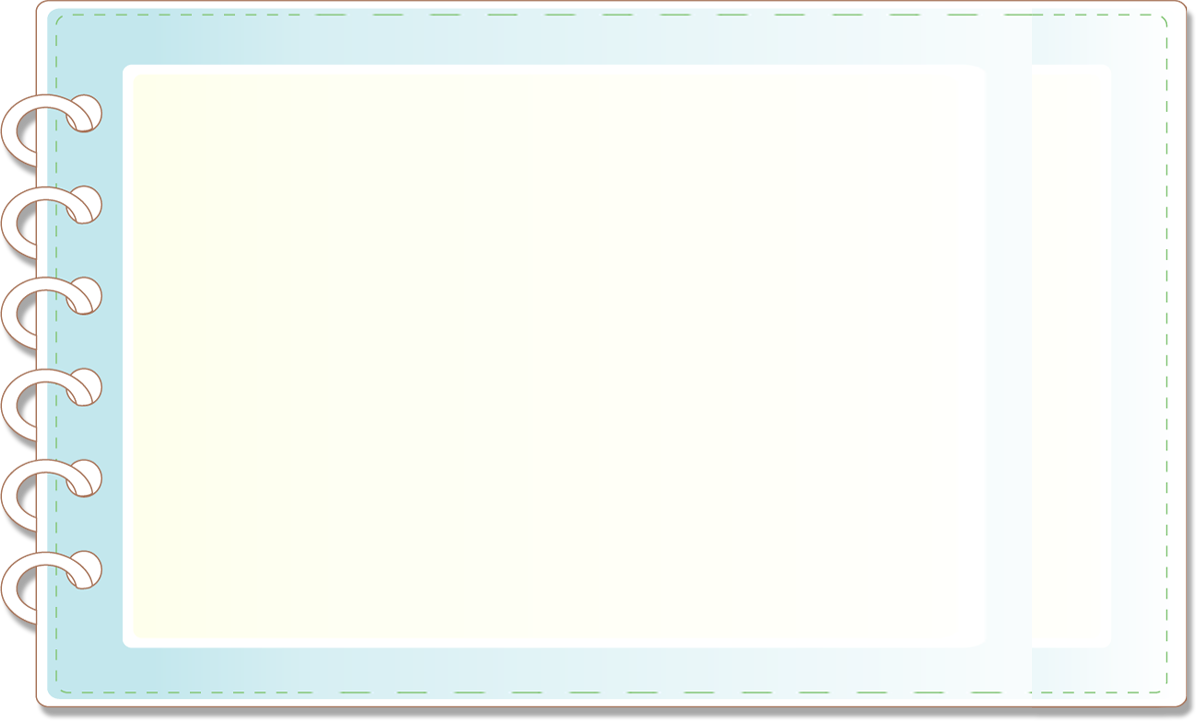 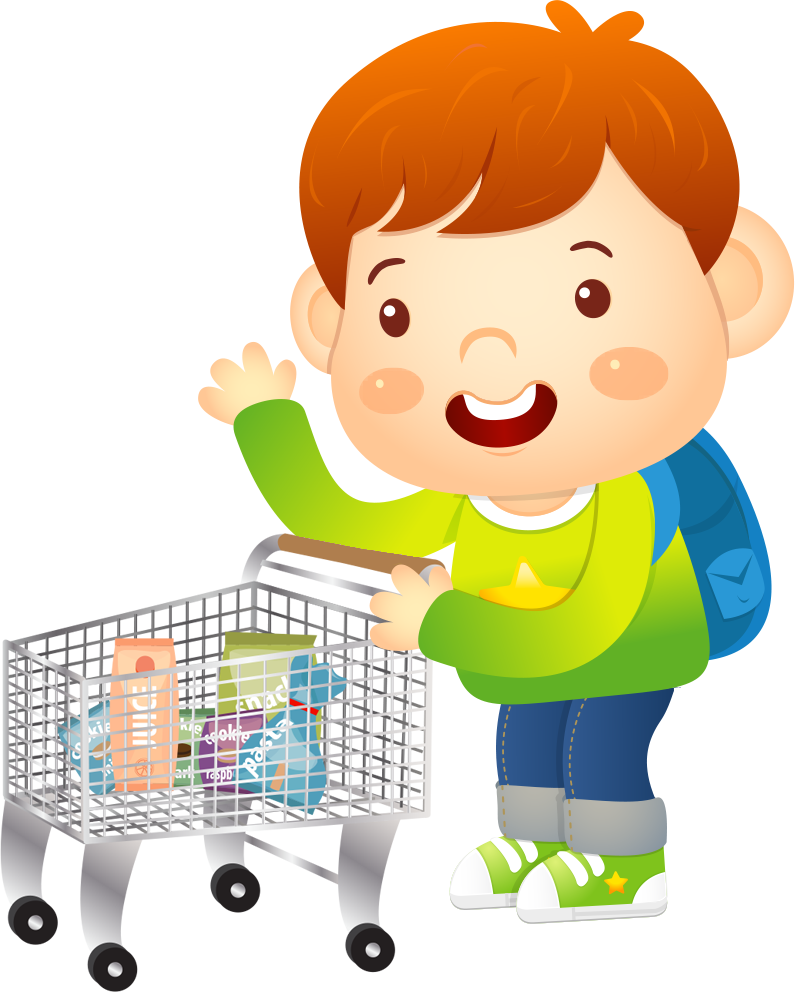 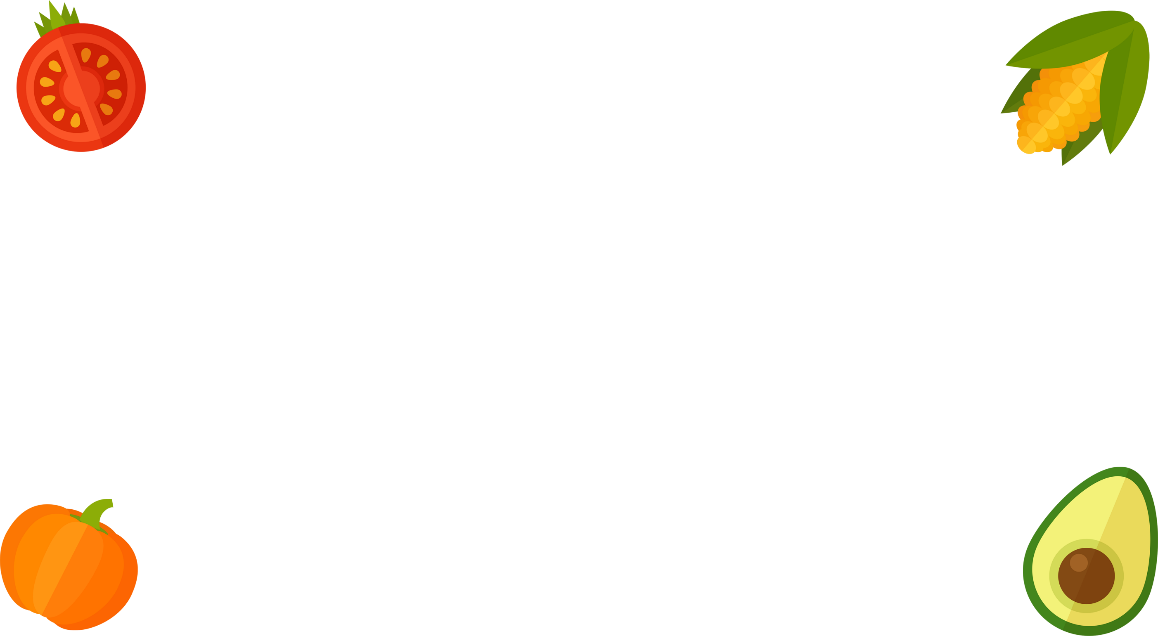 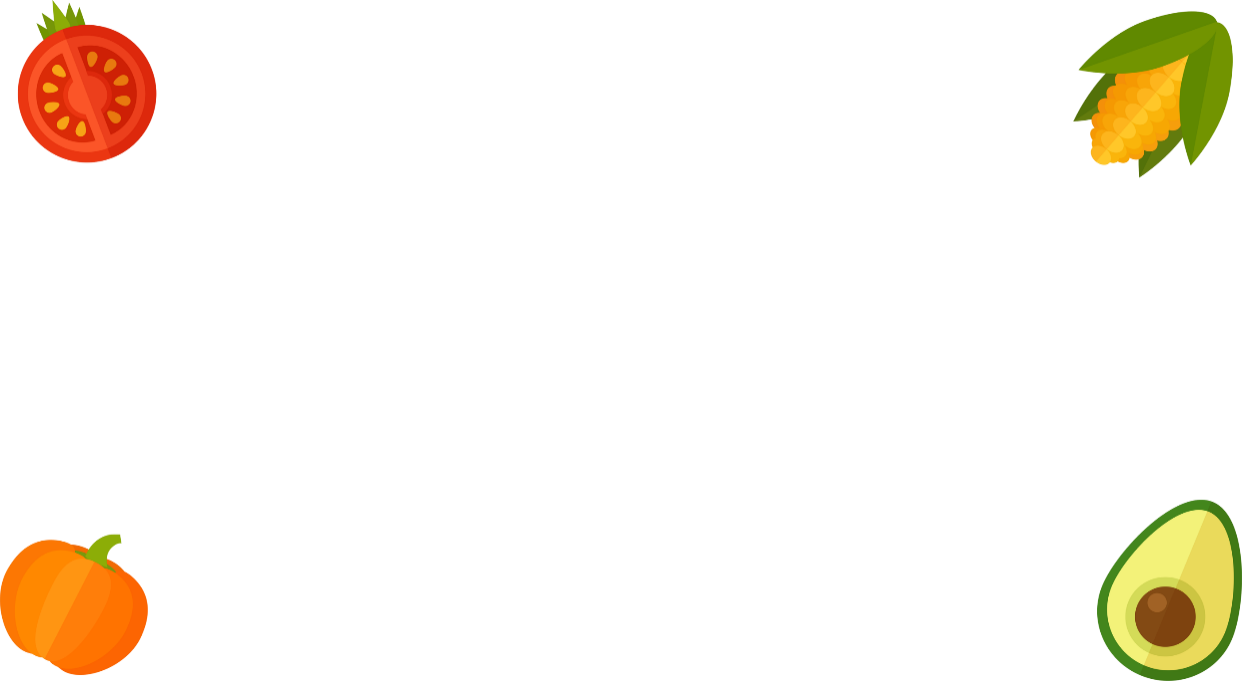 Yeah, Đúng rồi!
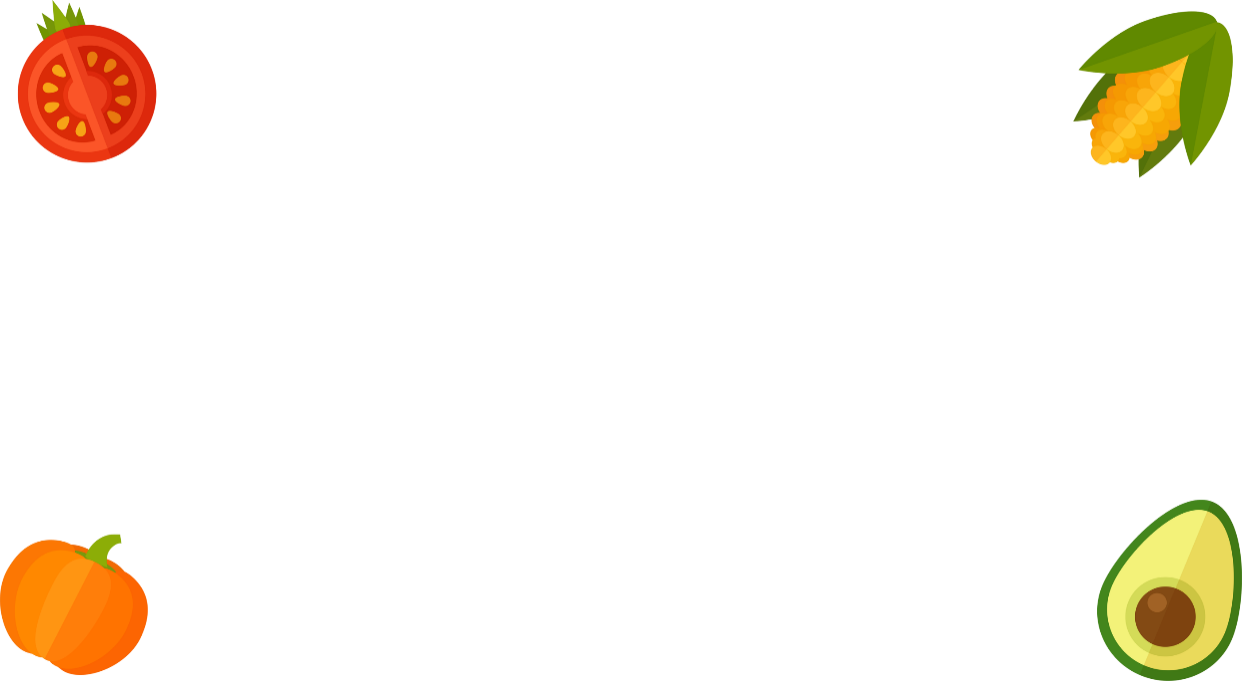 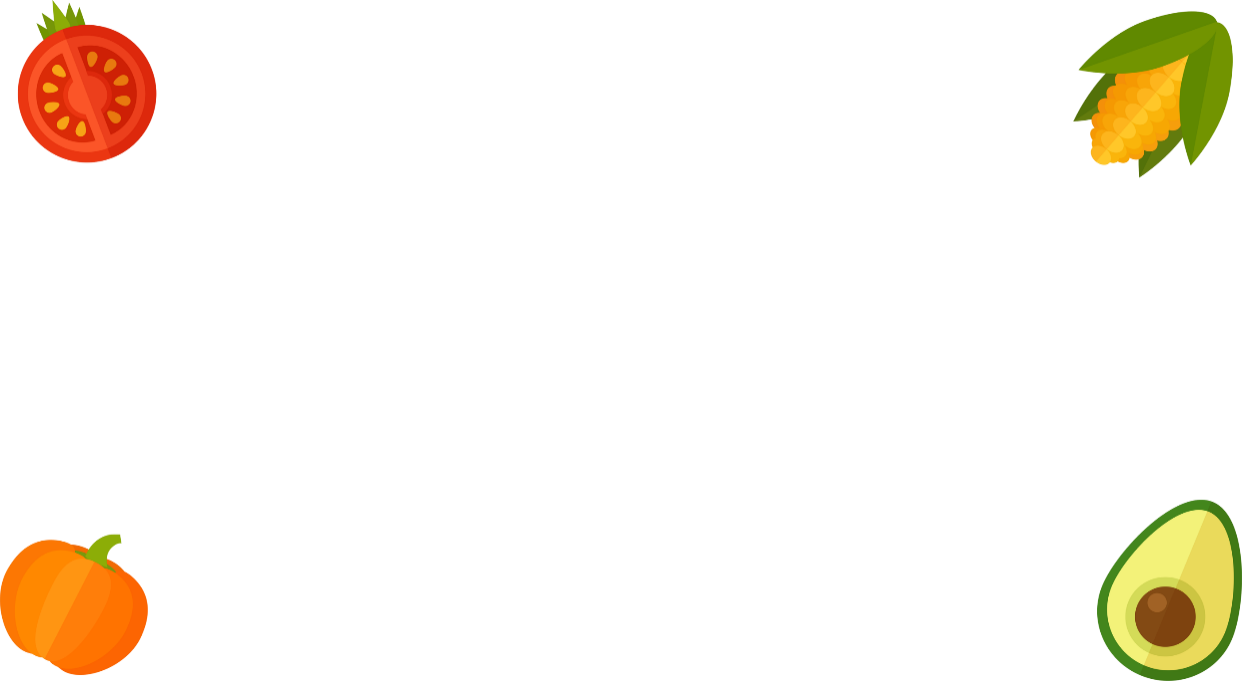 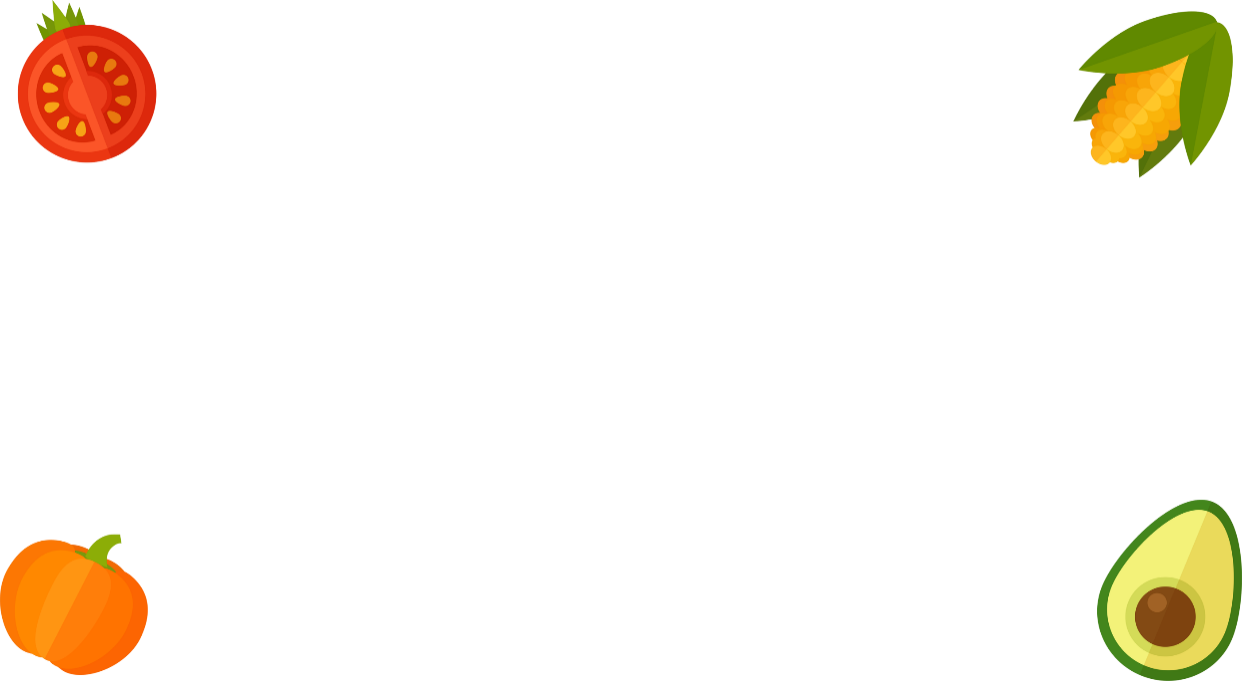 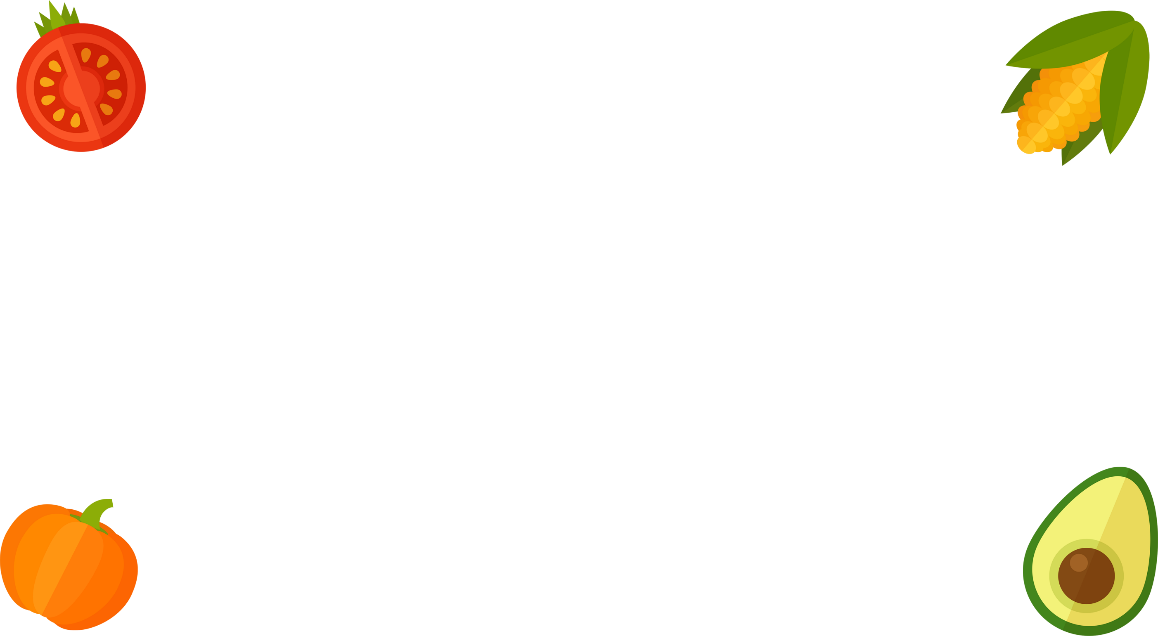 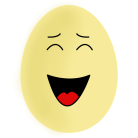 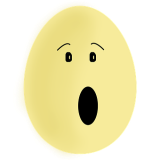 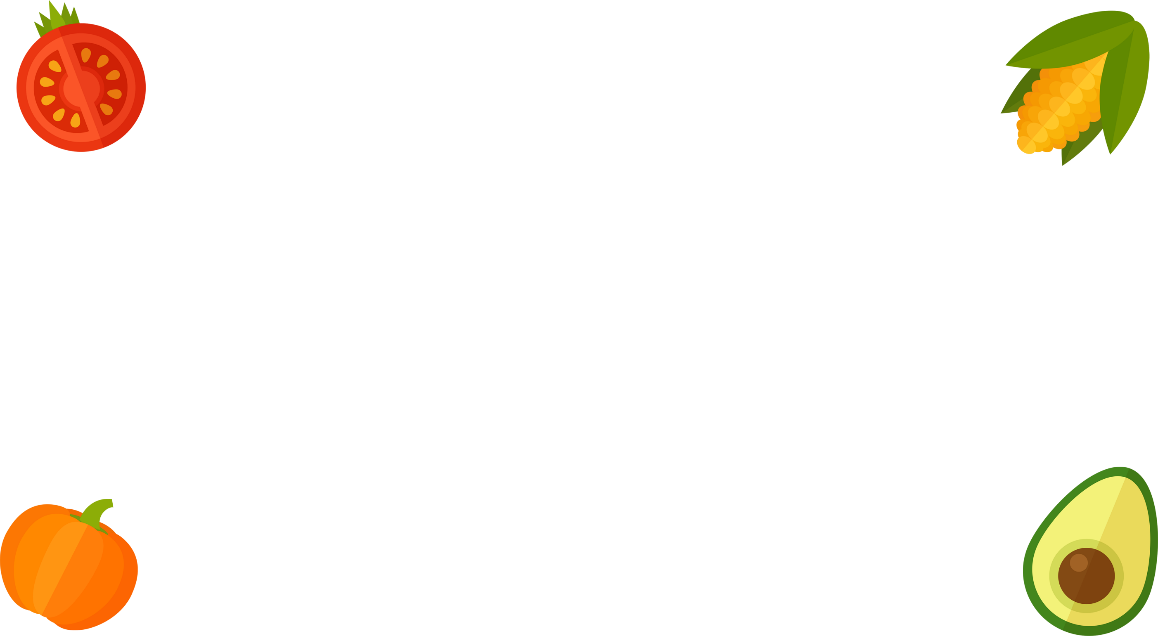 Ồ, tiếc quá, sai mất rồi!
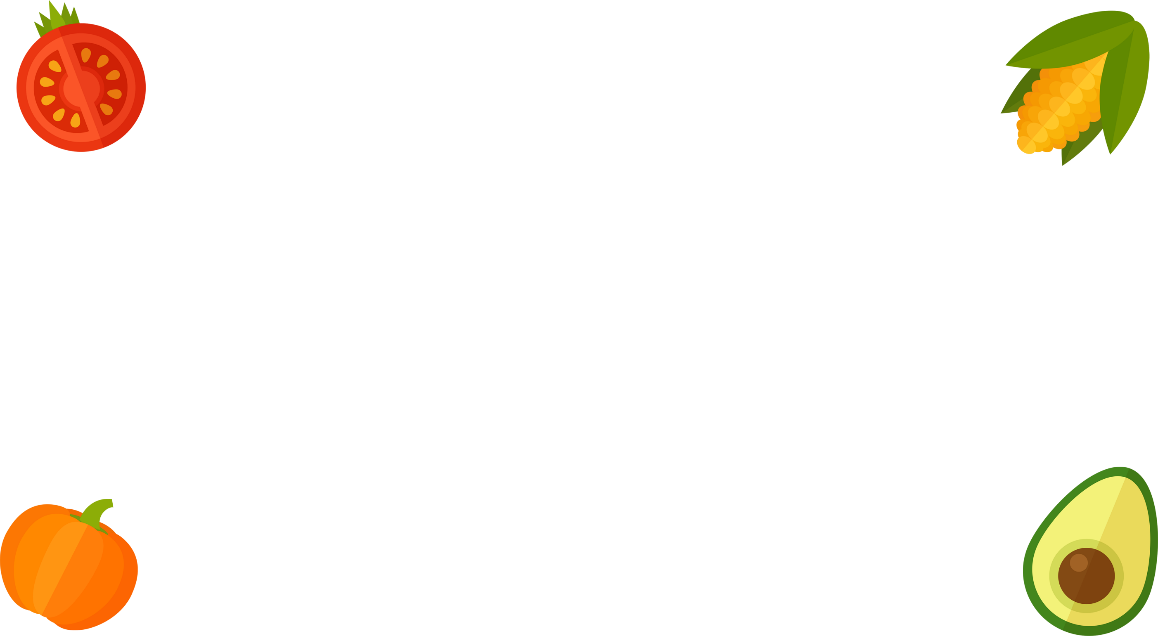 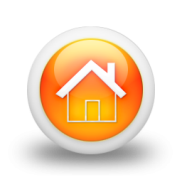 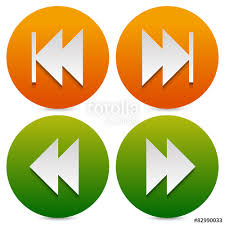 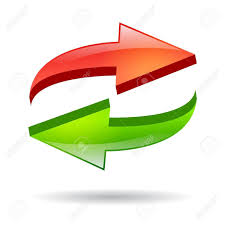 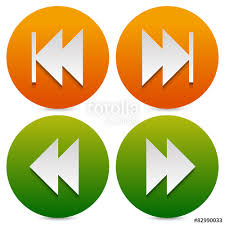 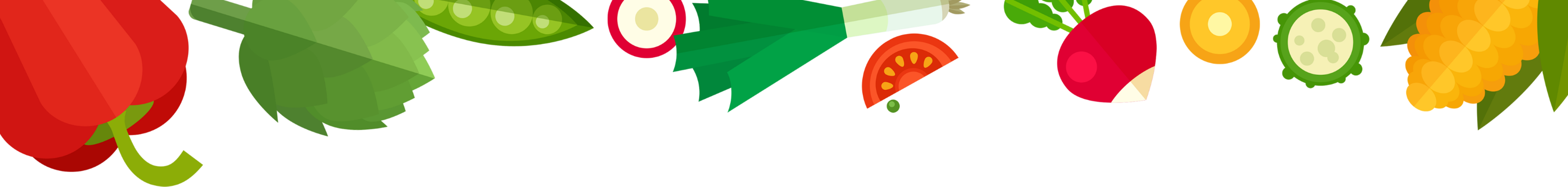 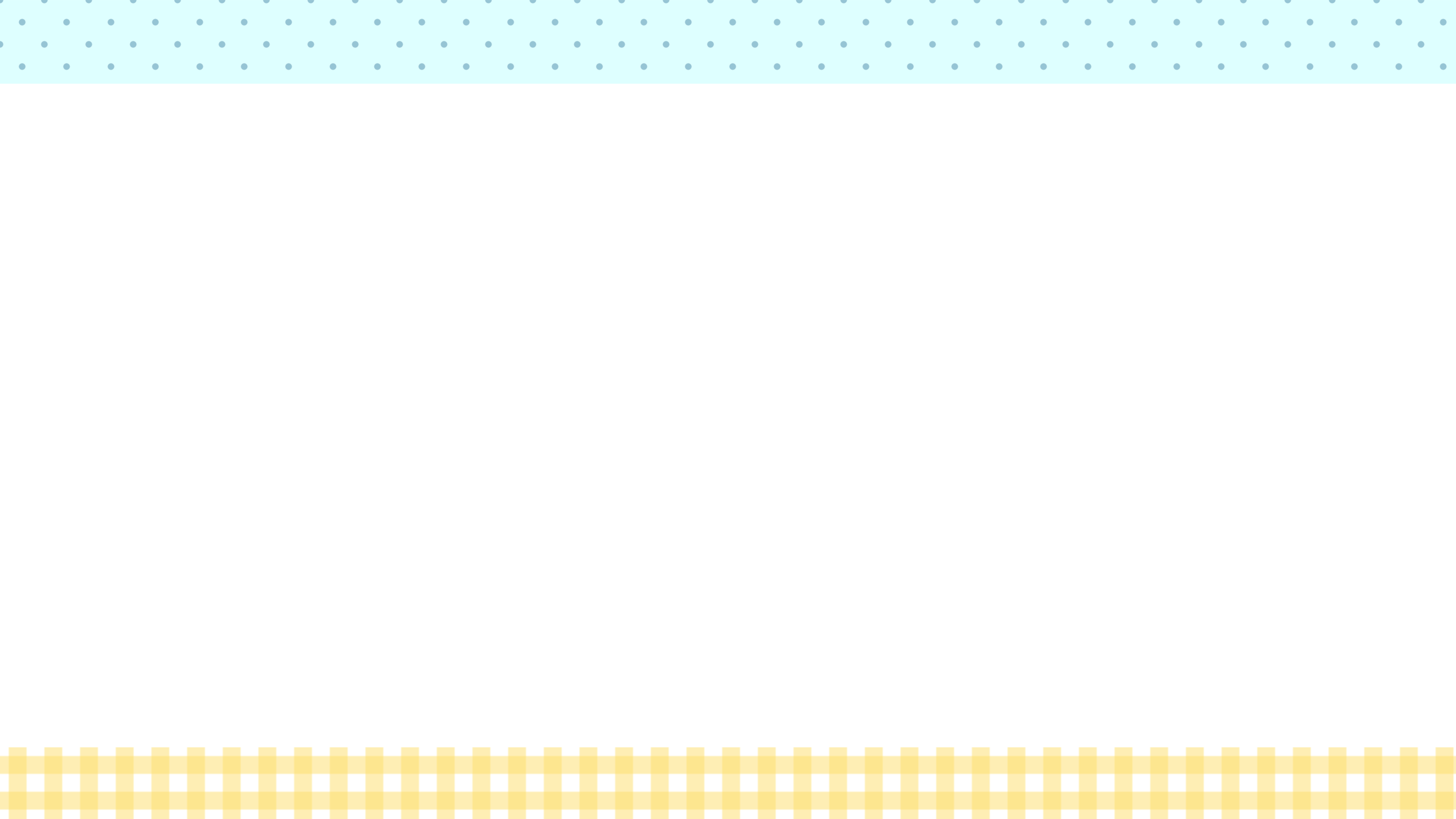 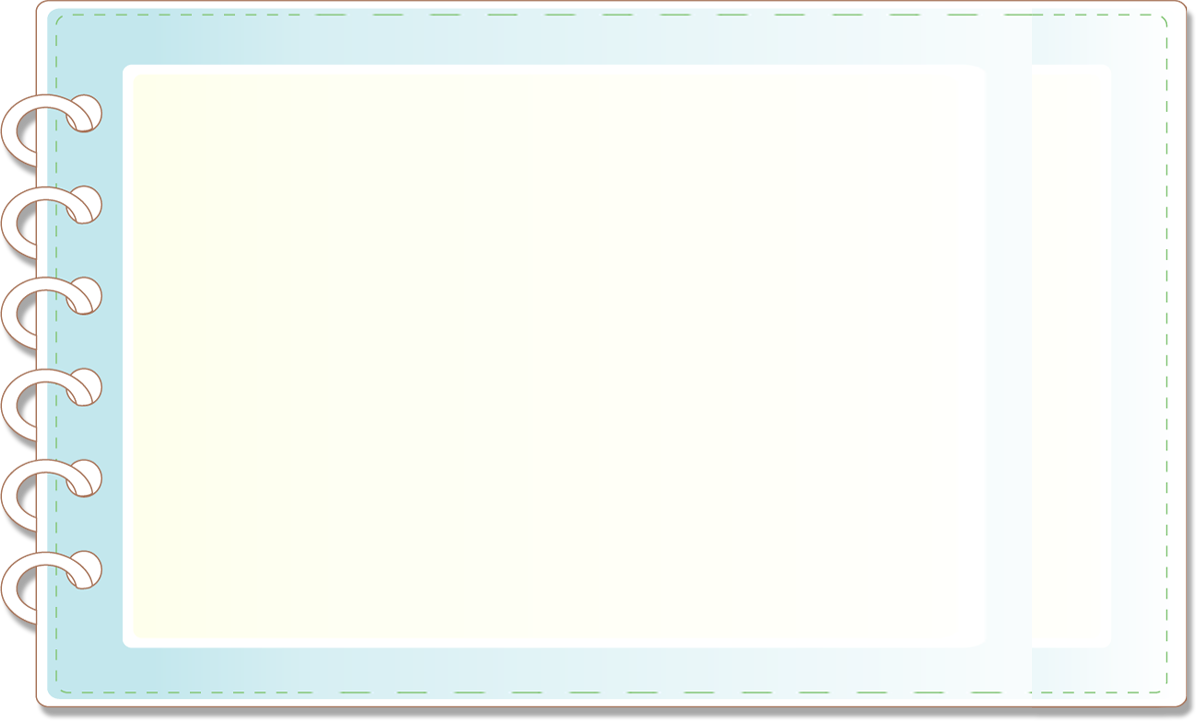 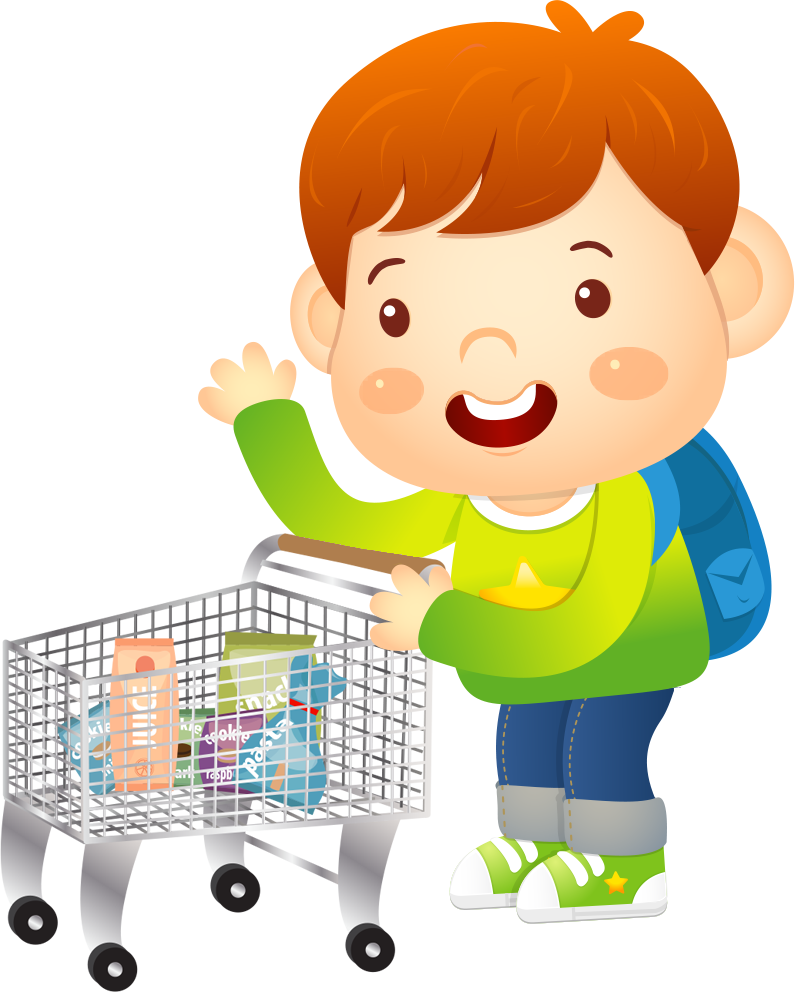 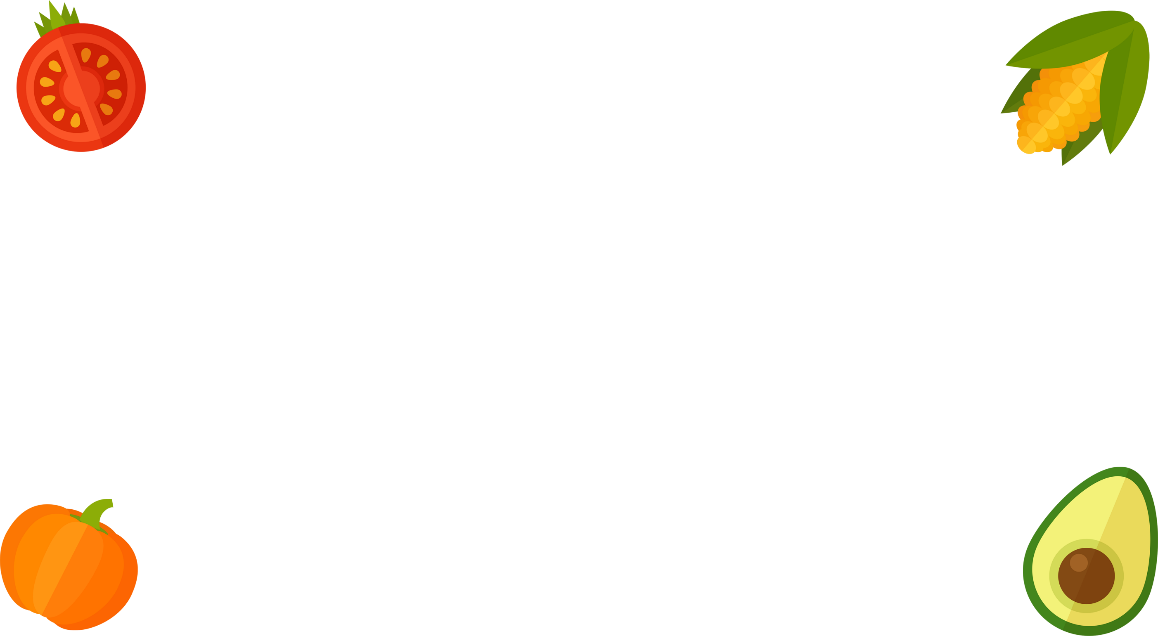 Yeah, Đúng rồi!
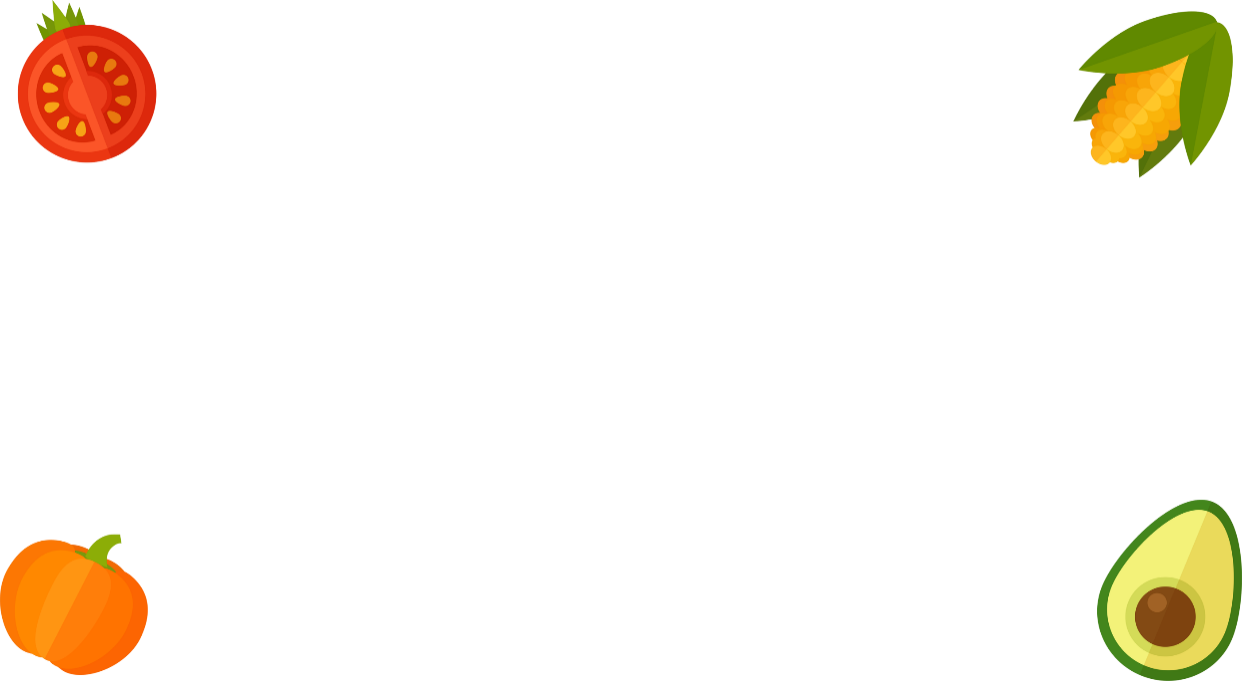 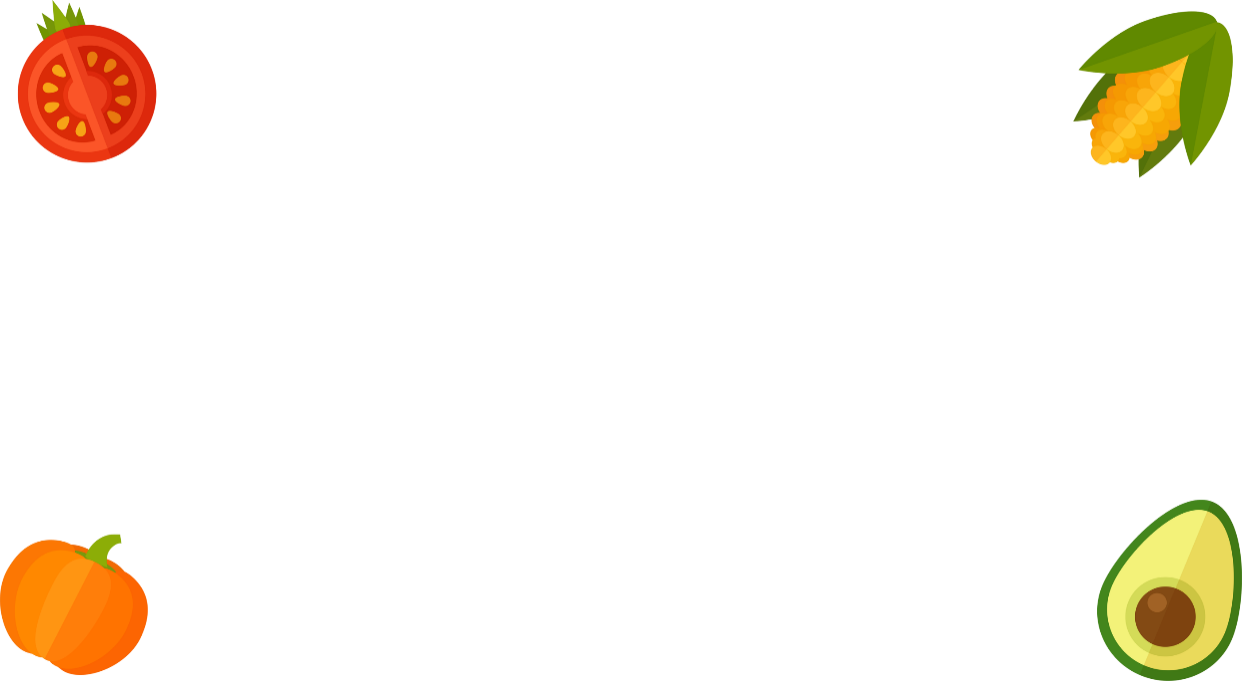 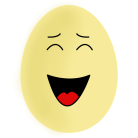 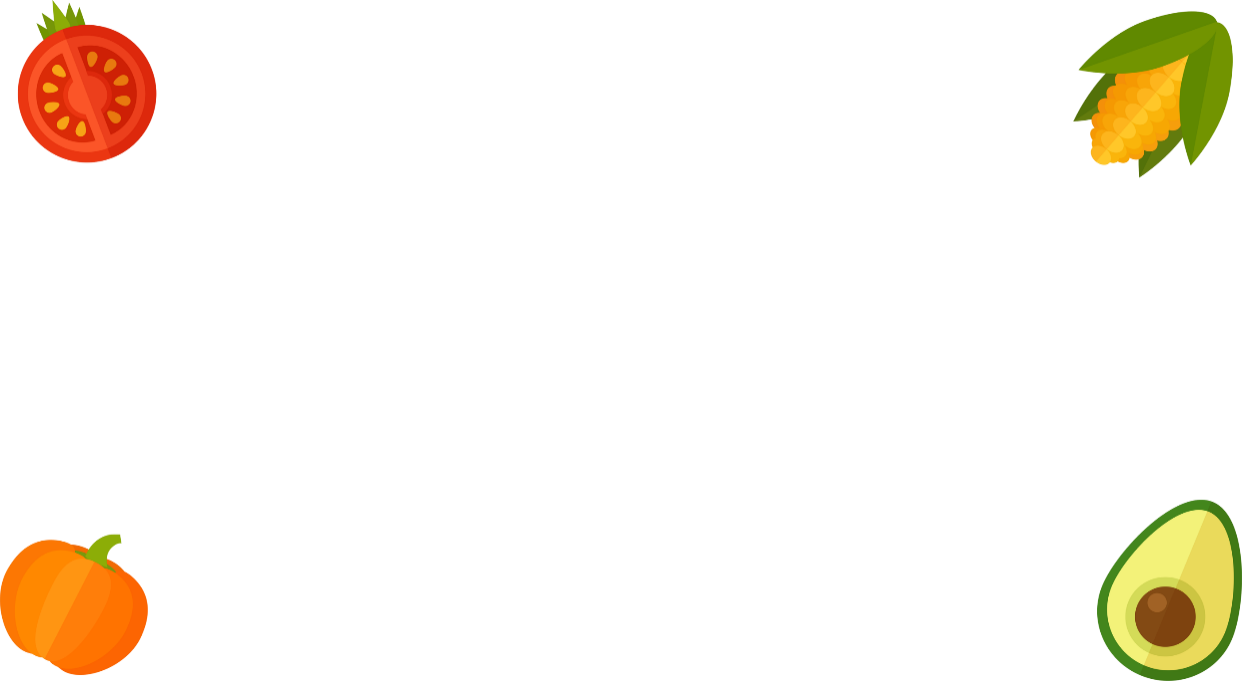 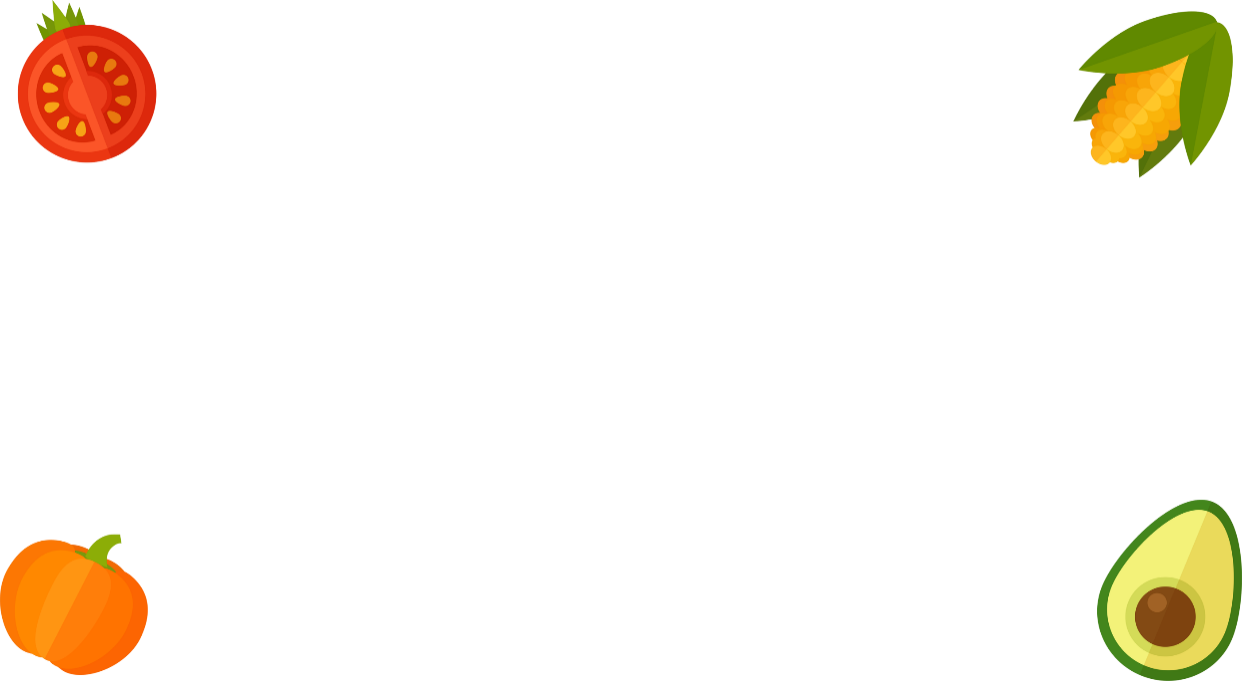 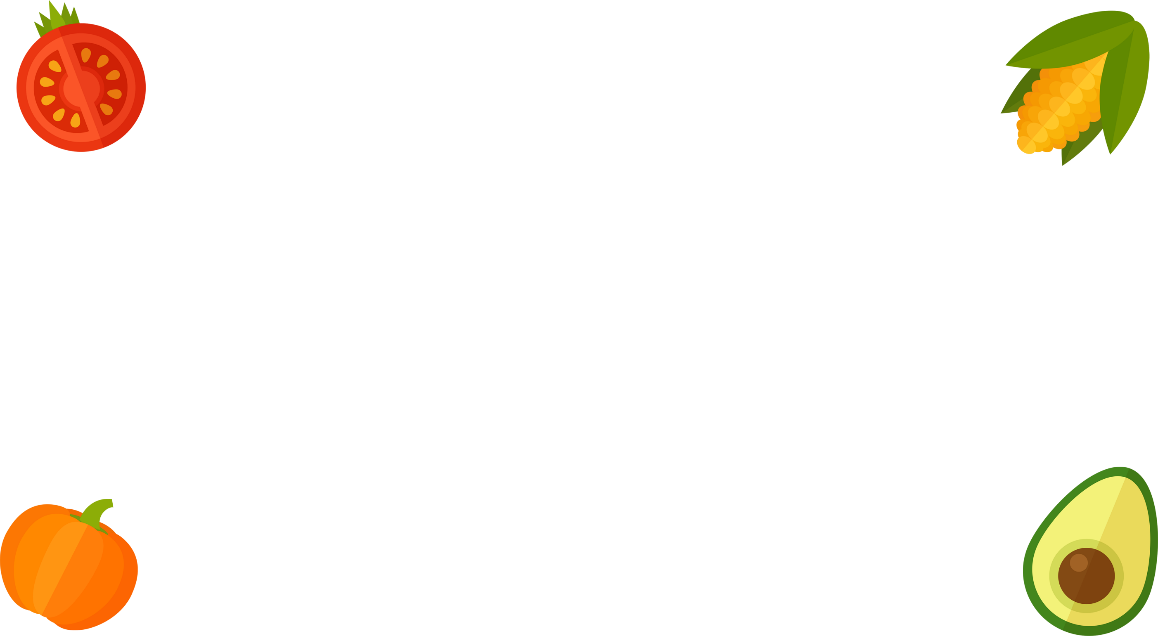 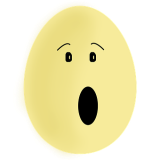 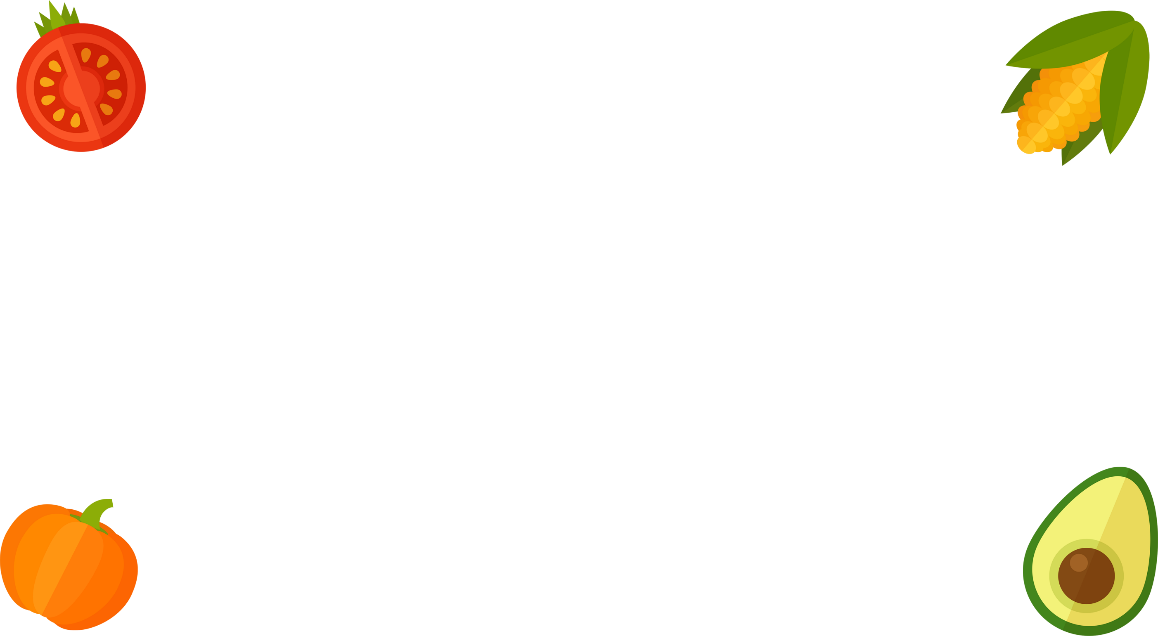 C. 1
Ồ, tiếc quá, sai mất rồi!
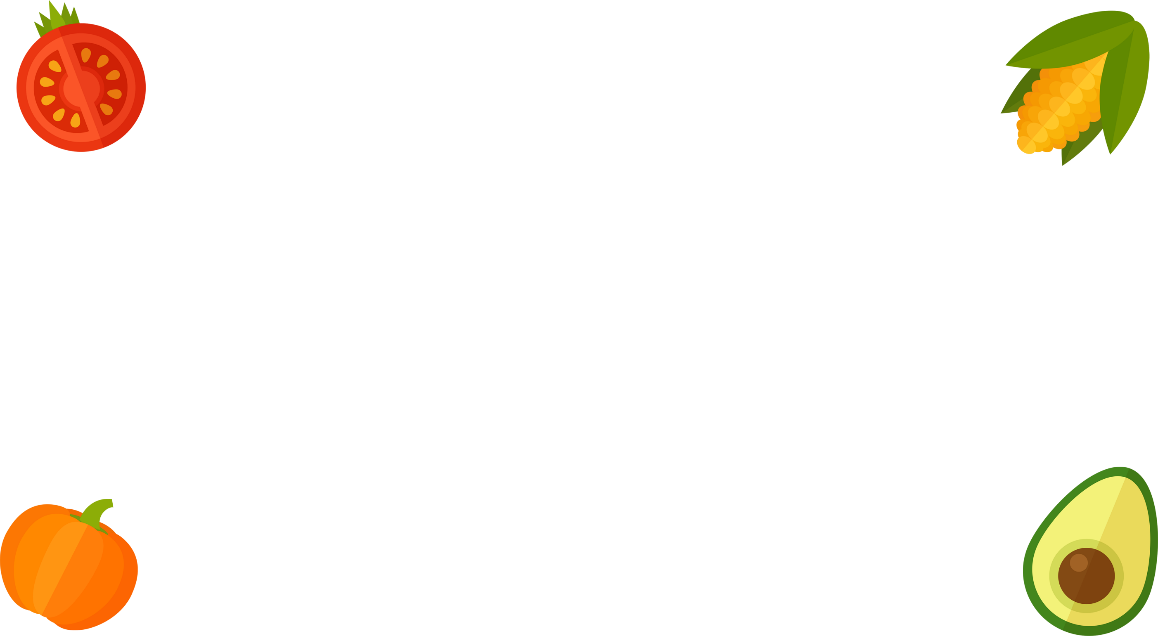 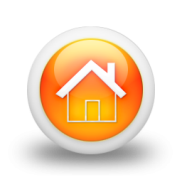 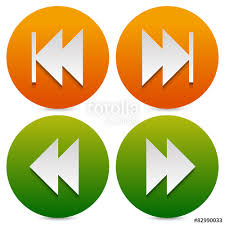 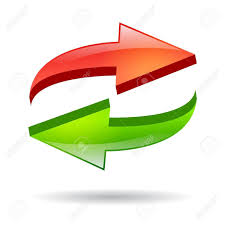 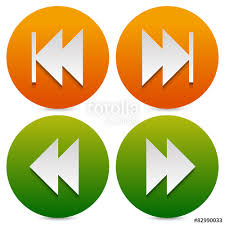 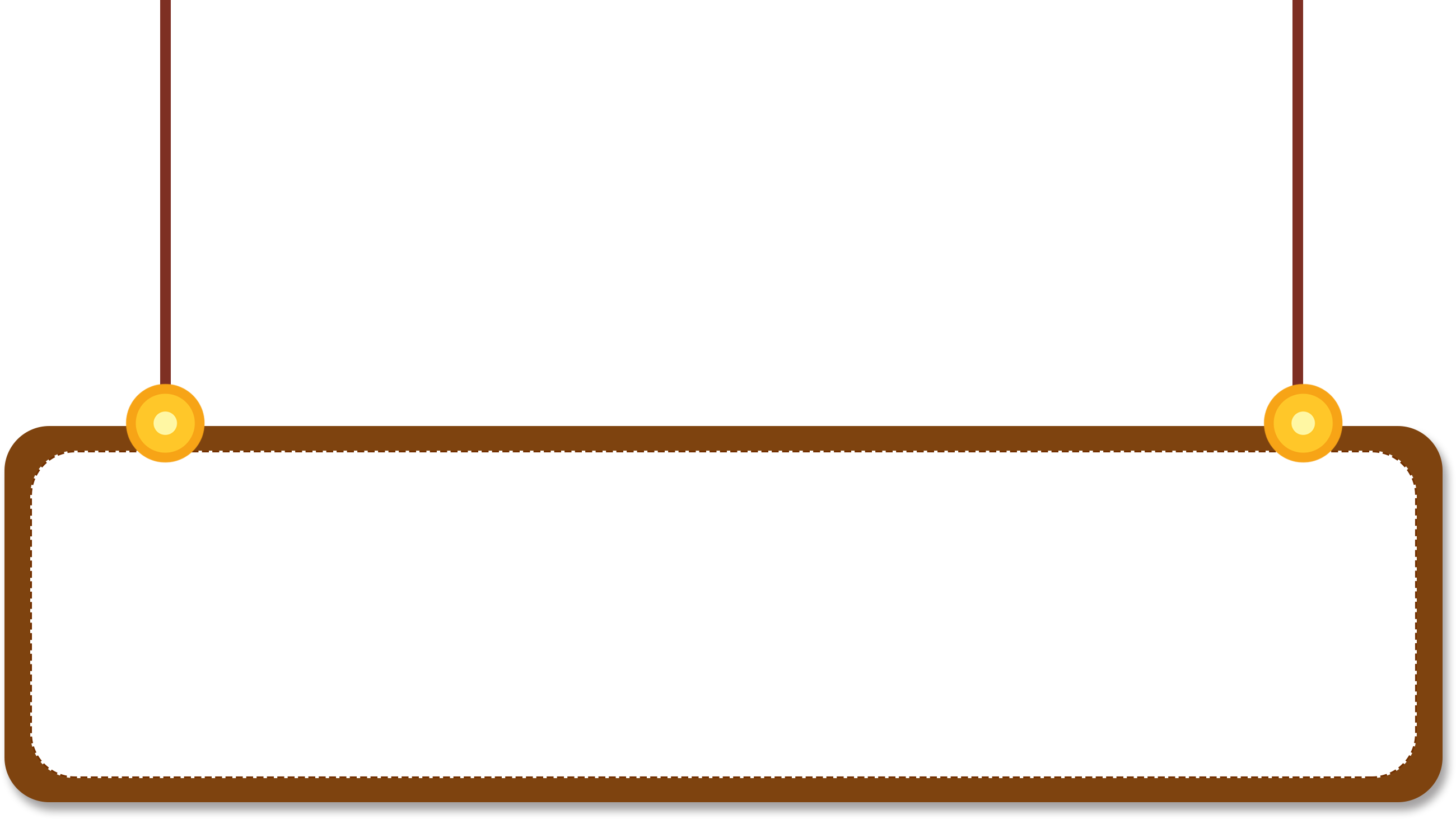 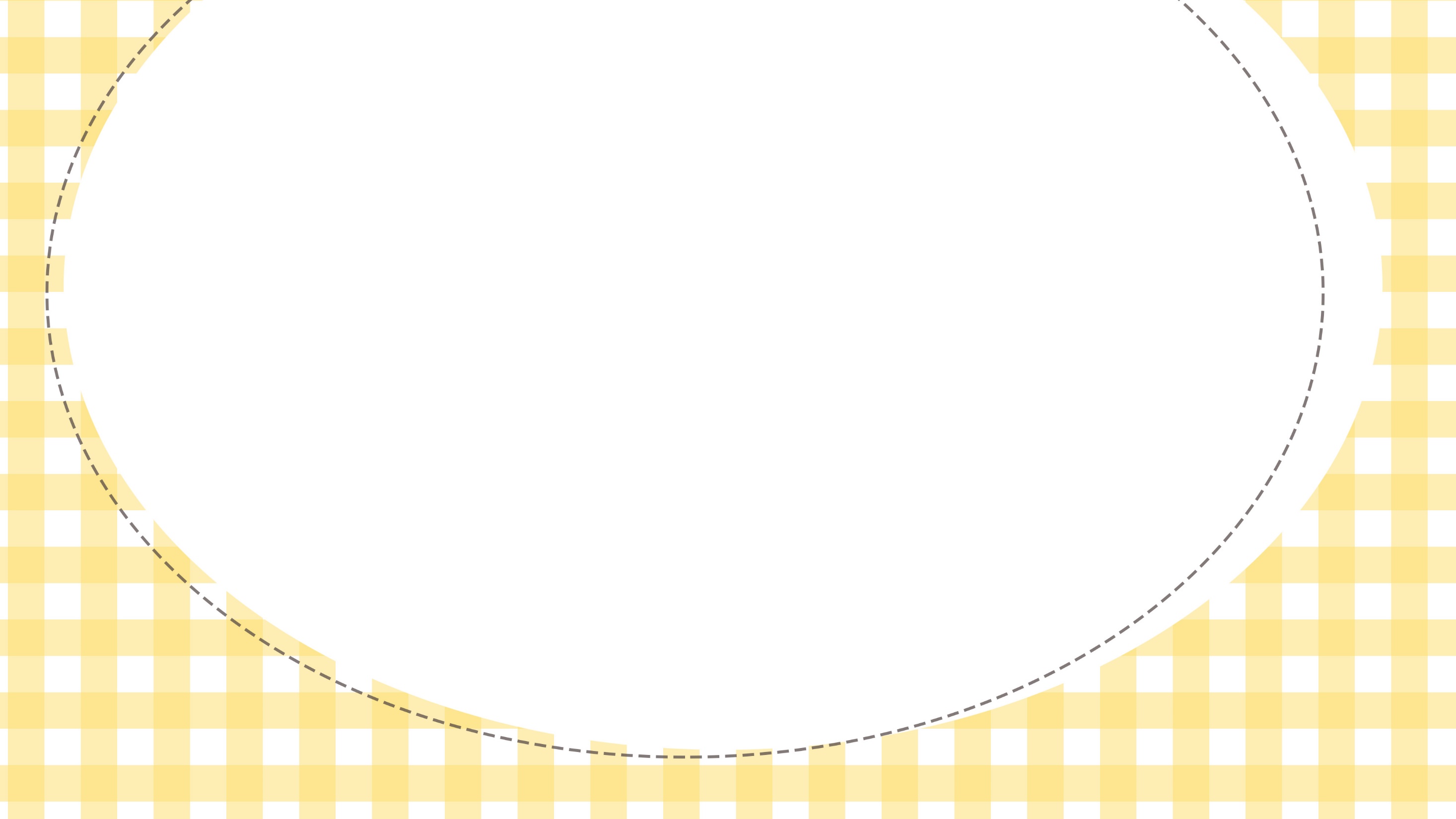 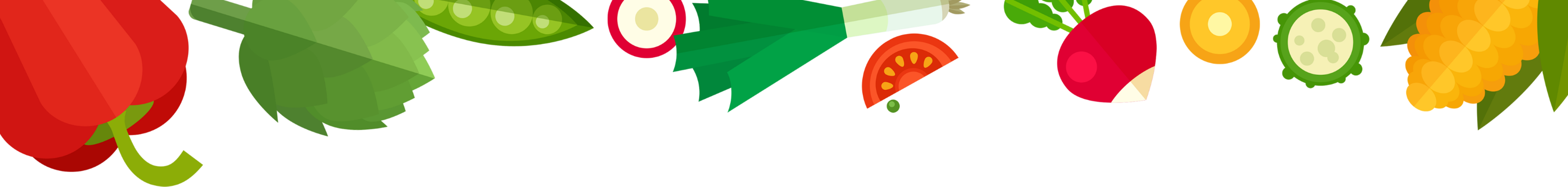 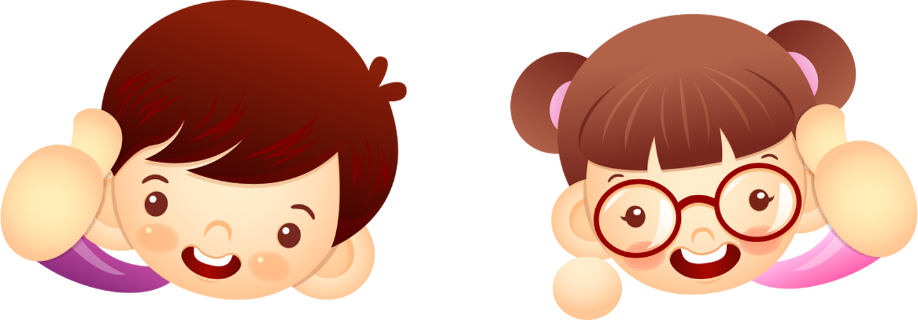 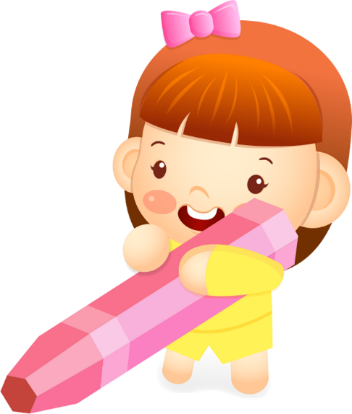 Toán
Ôn tập: Phép nhân và phép chia hai phân số
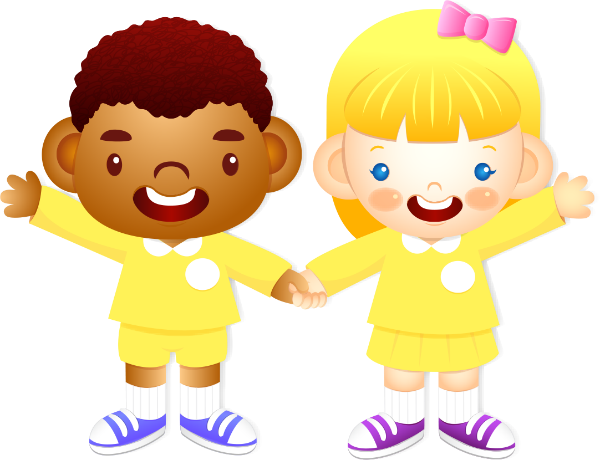 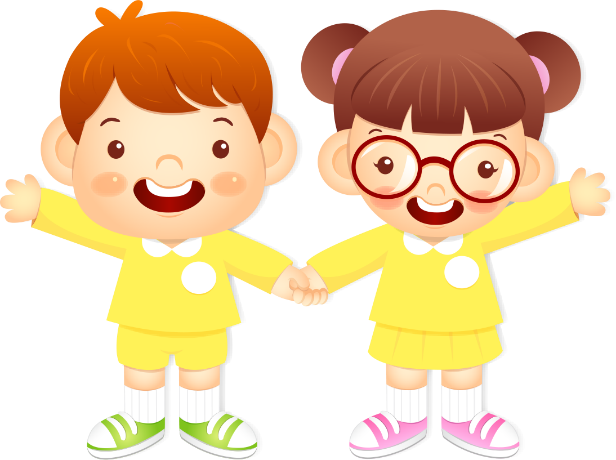 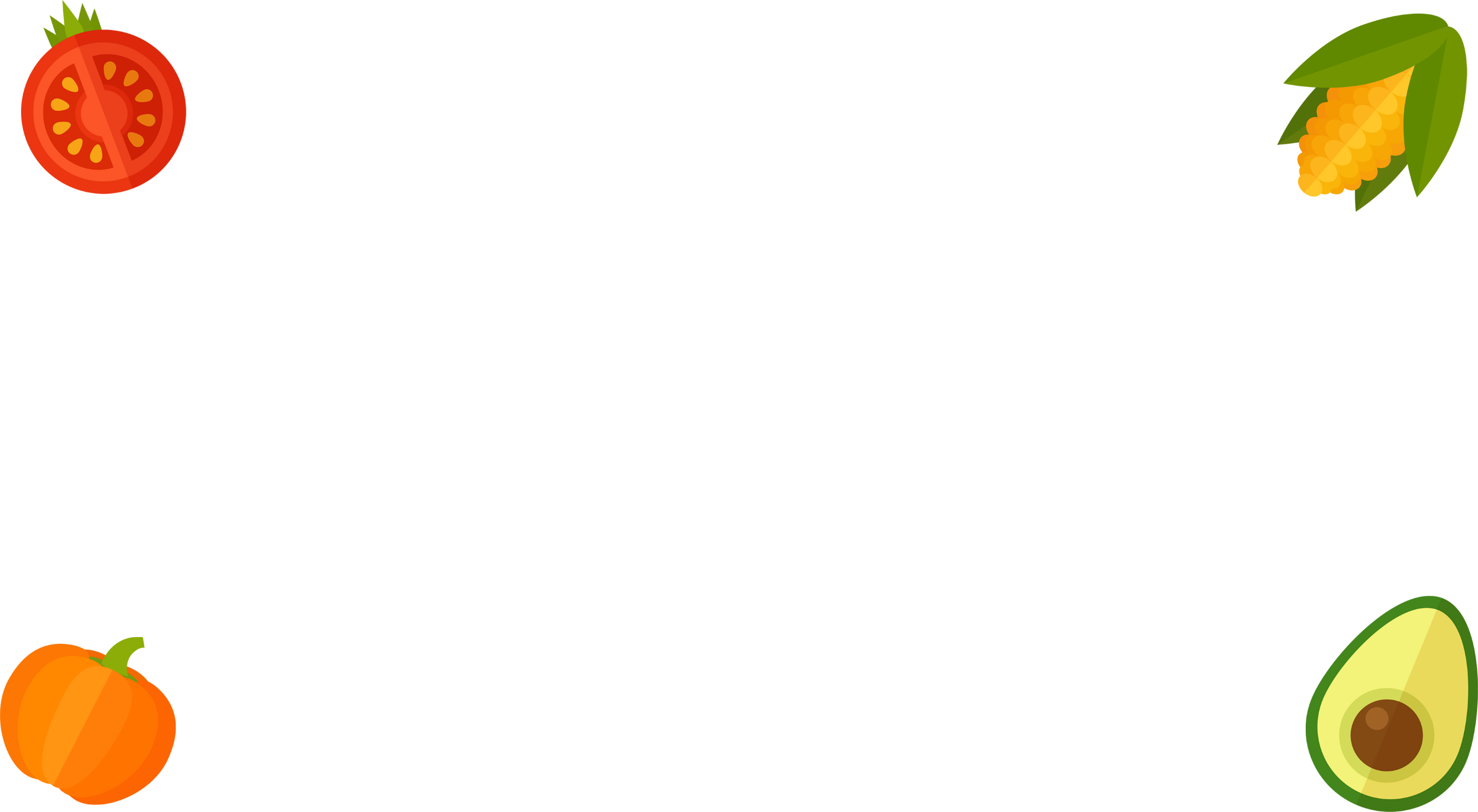 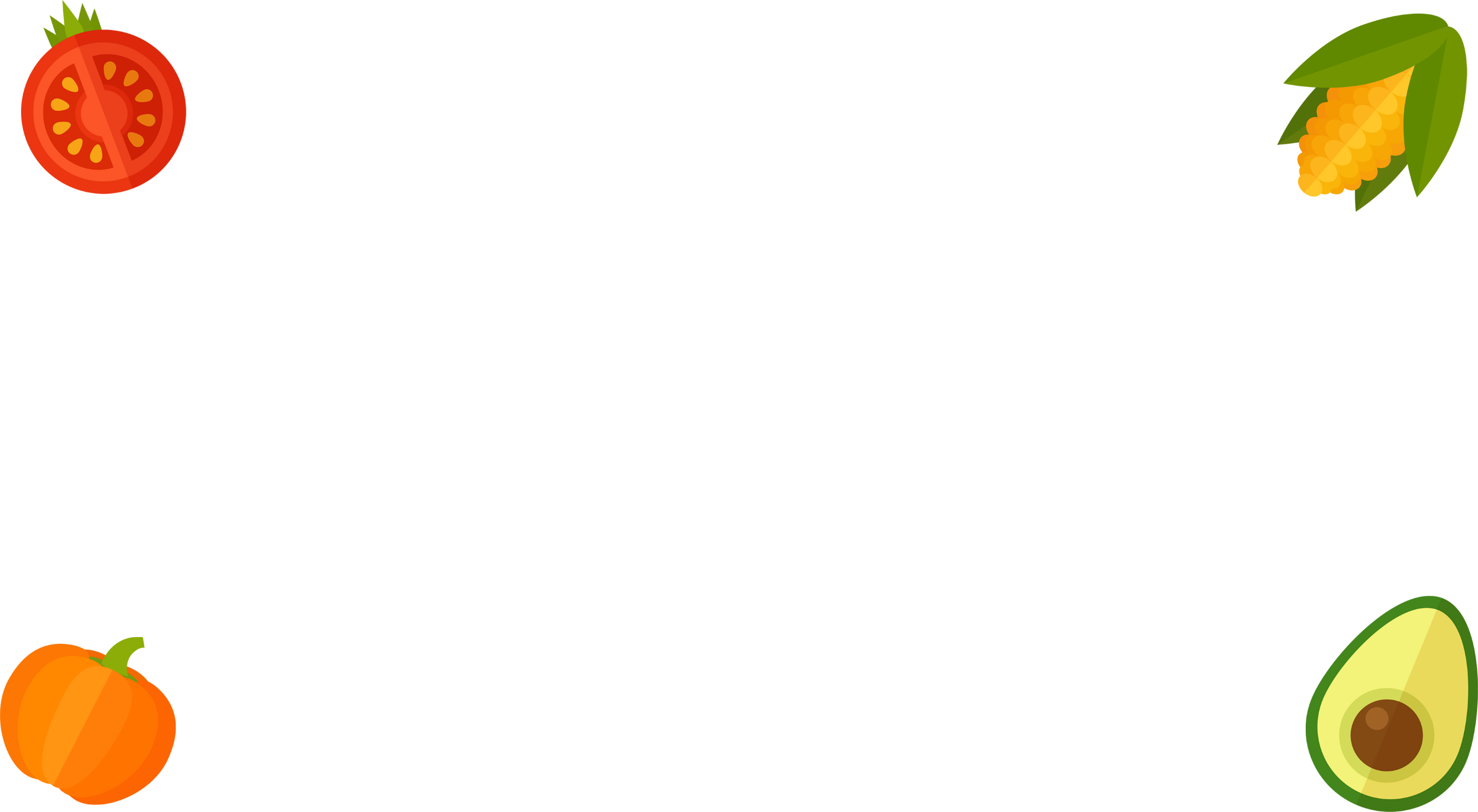 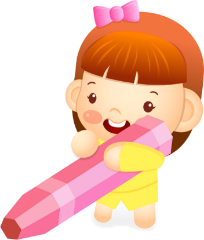 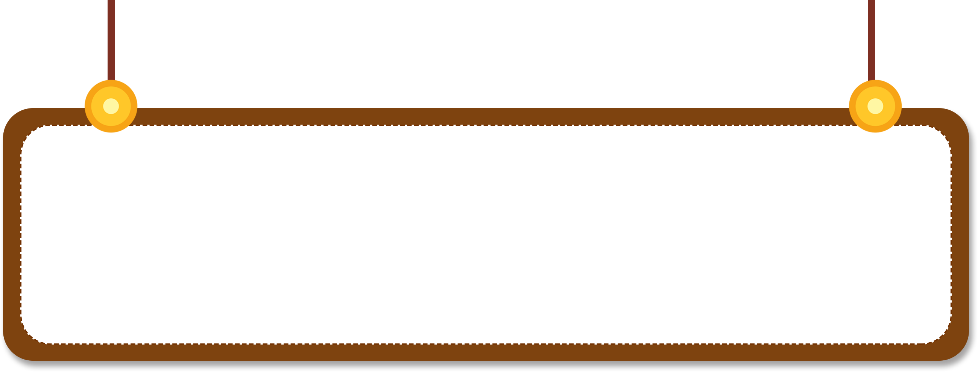 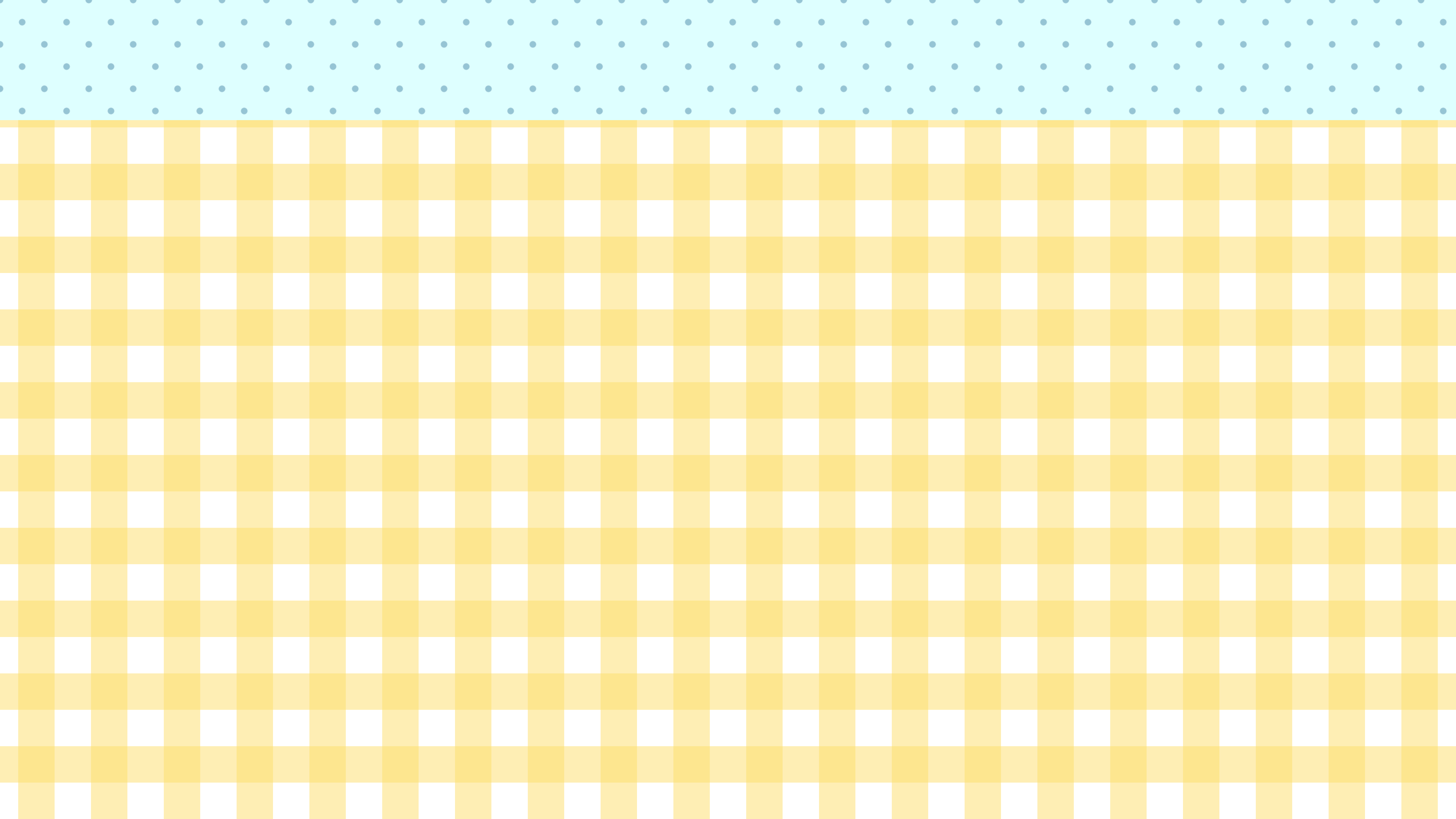 Ví dụ
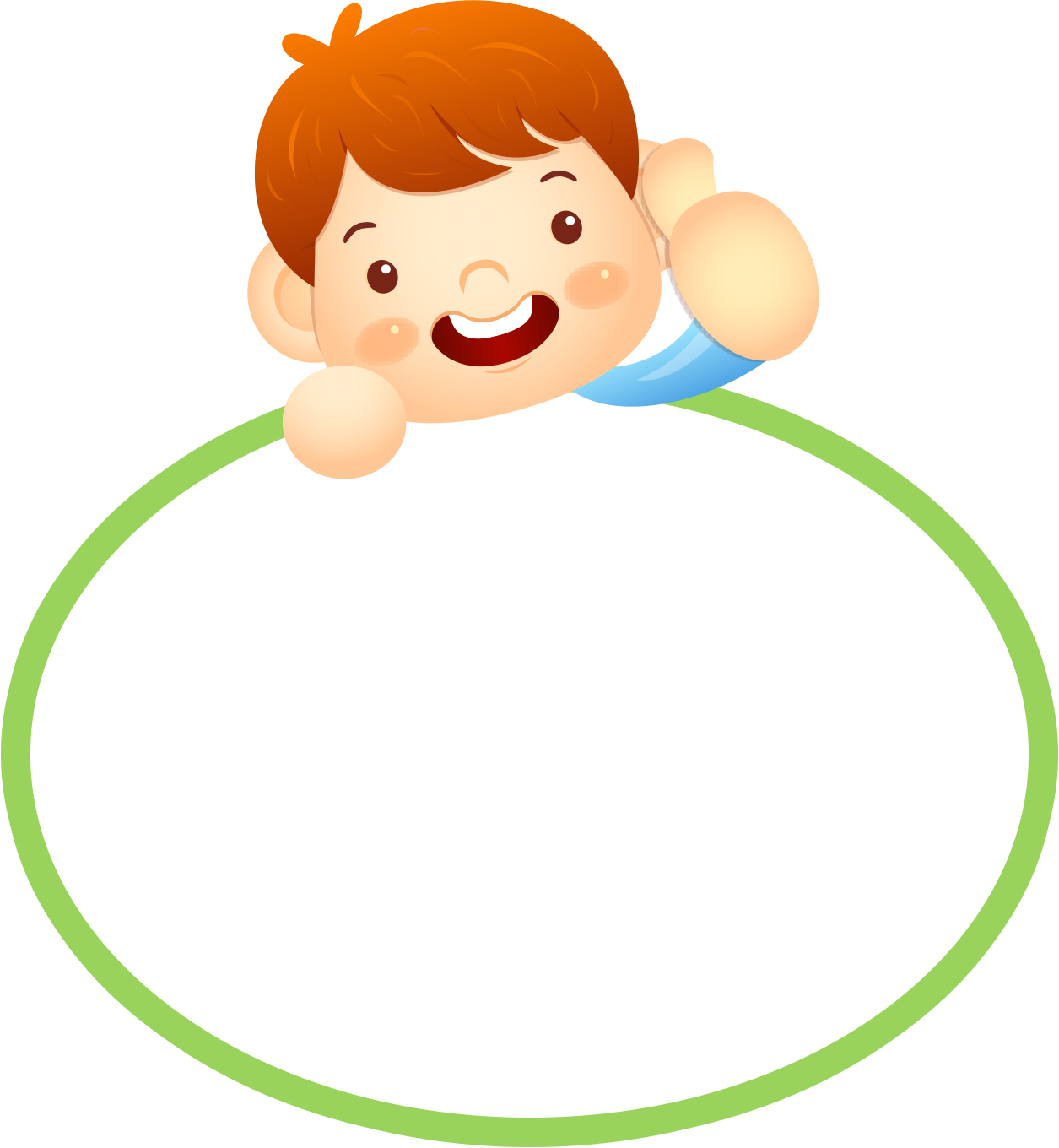 a) Muốn nhân hai phân số ta lấy tử số nhân với tử số, mẫu số nhân với mẫu số.
Muốn nhân hai phân số ta làm thế nào?
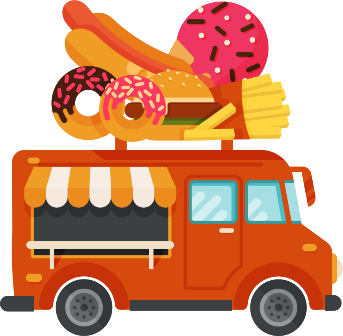 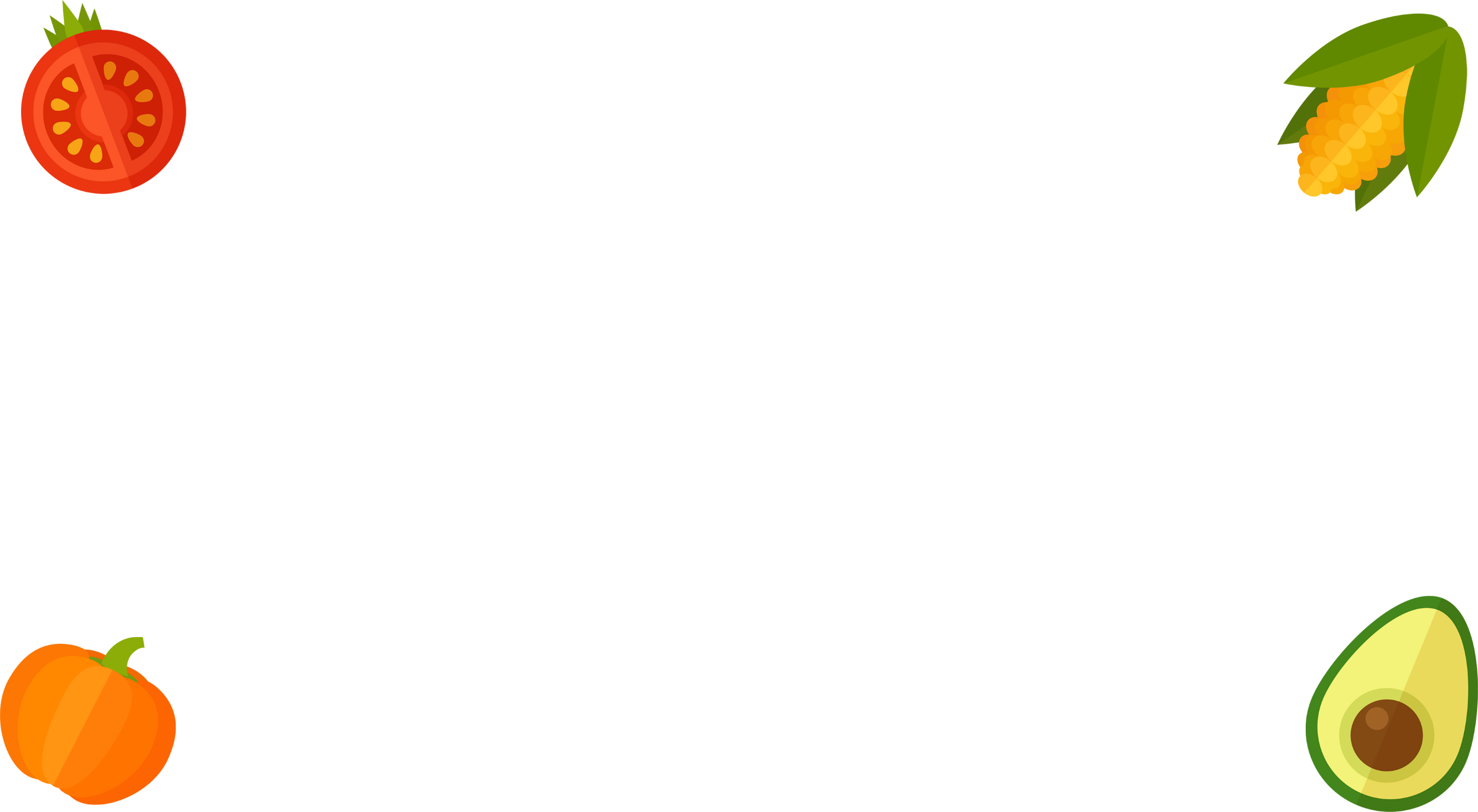 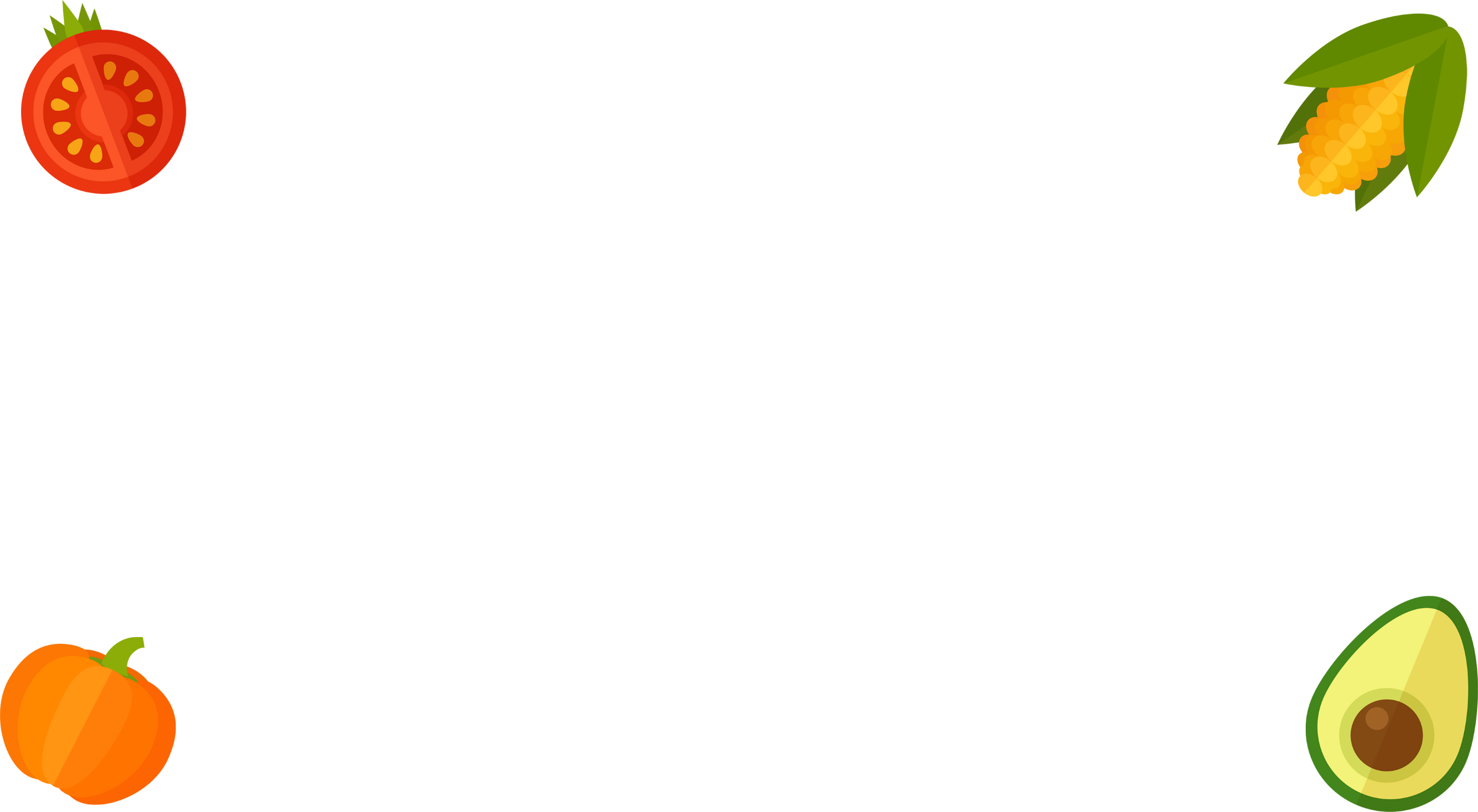 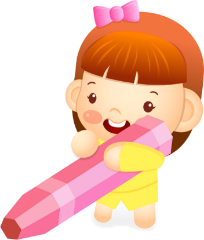 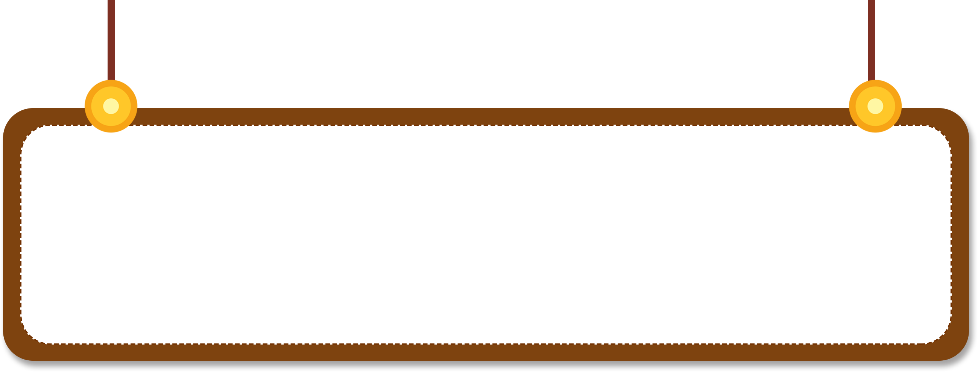 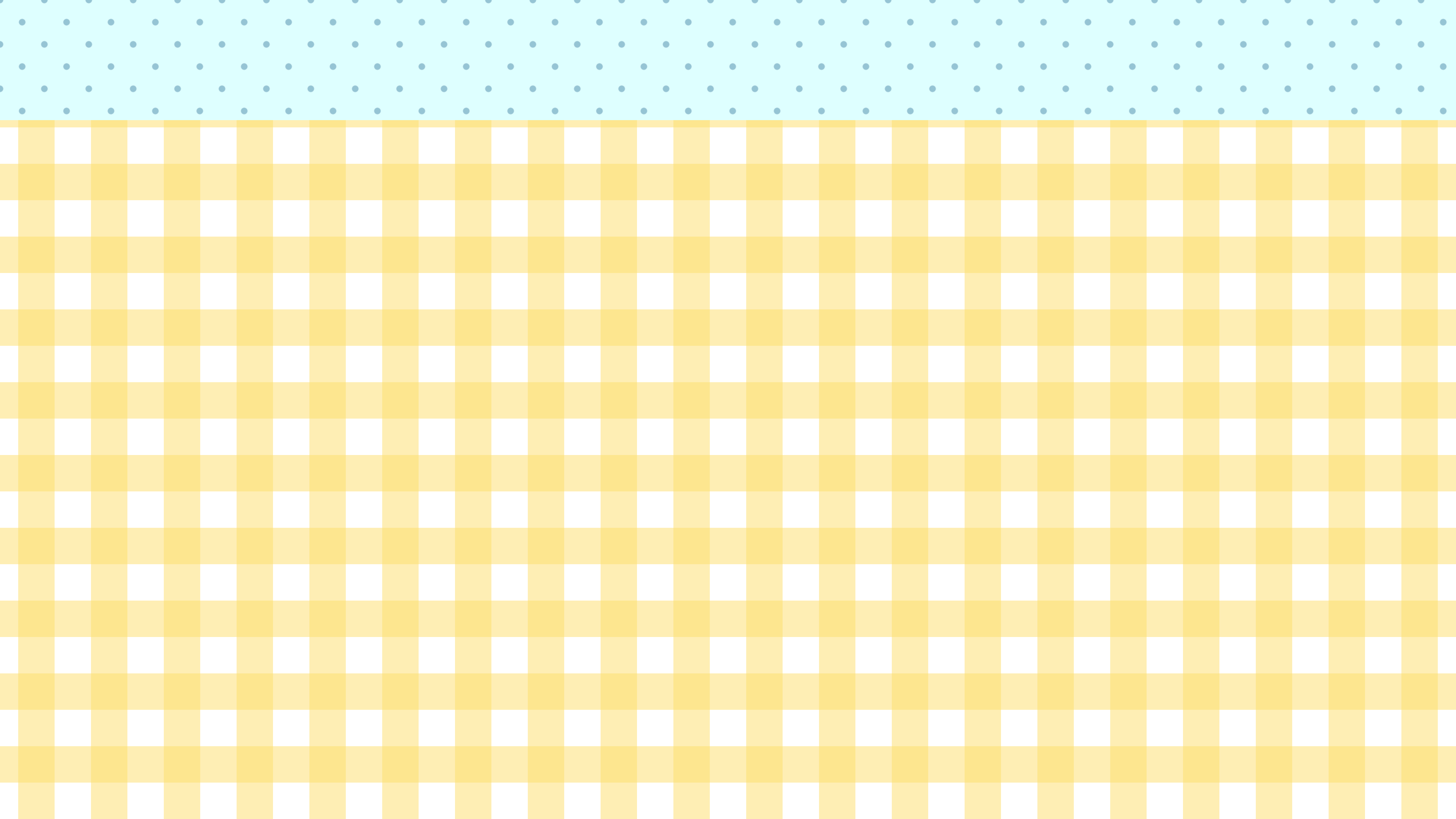 Ví dụ
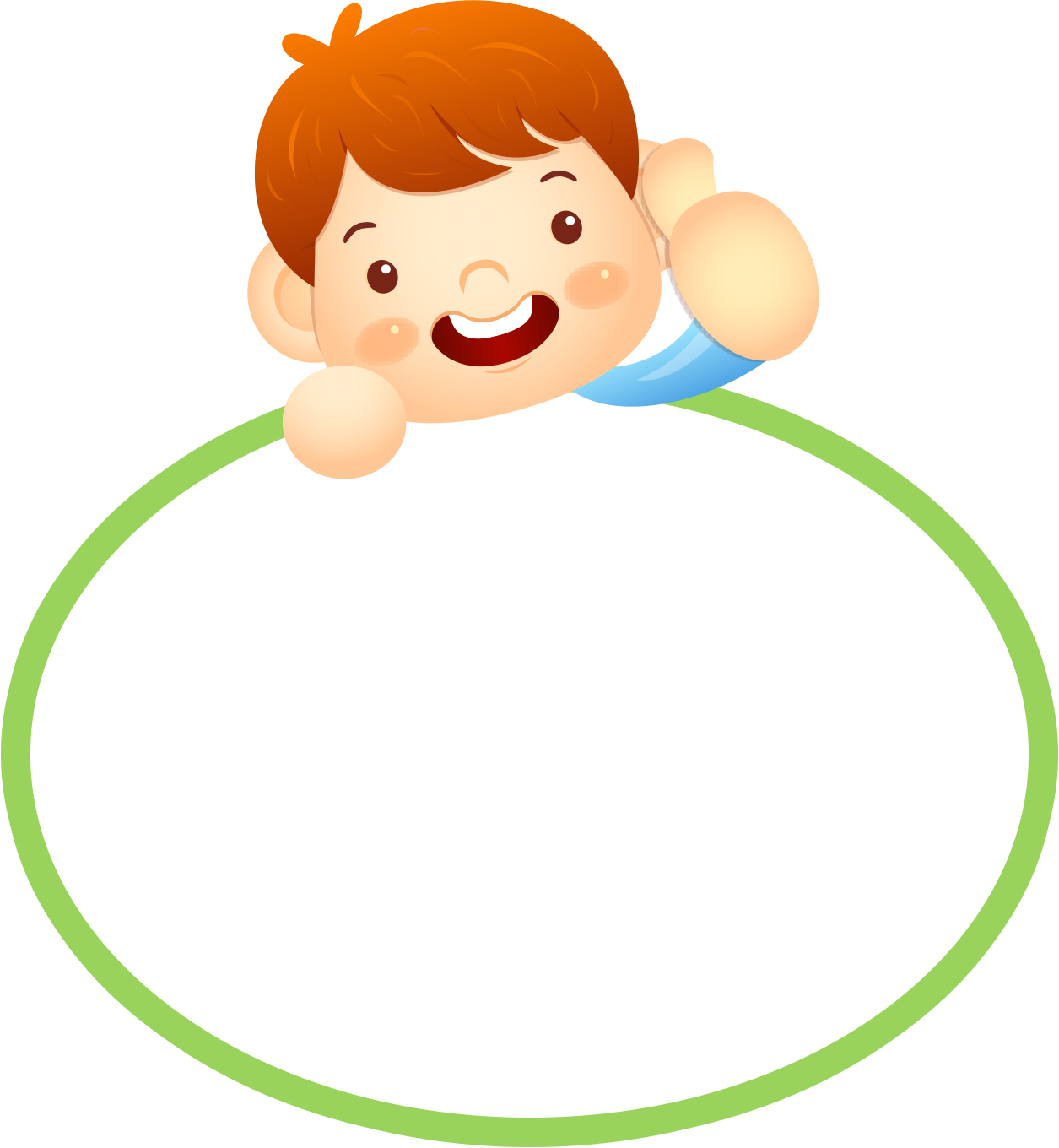 Muốn chiamột phân số cho một phân số ta làm thế nào?
b) Muốn chia một phân số cho một phân số ta lấy phân số thứ nhất nhân với phân số thứ hai đảo ngược.
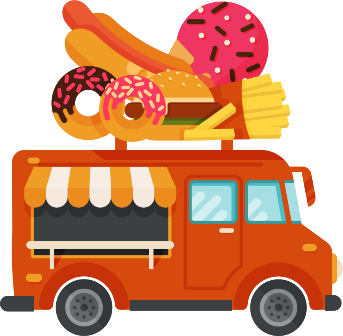 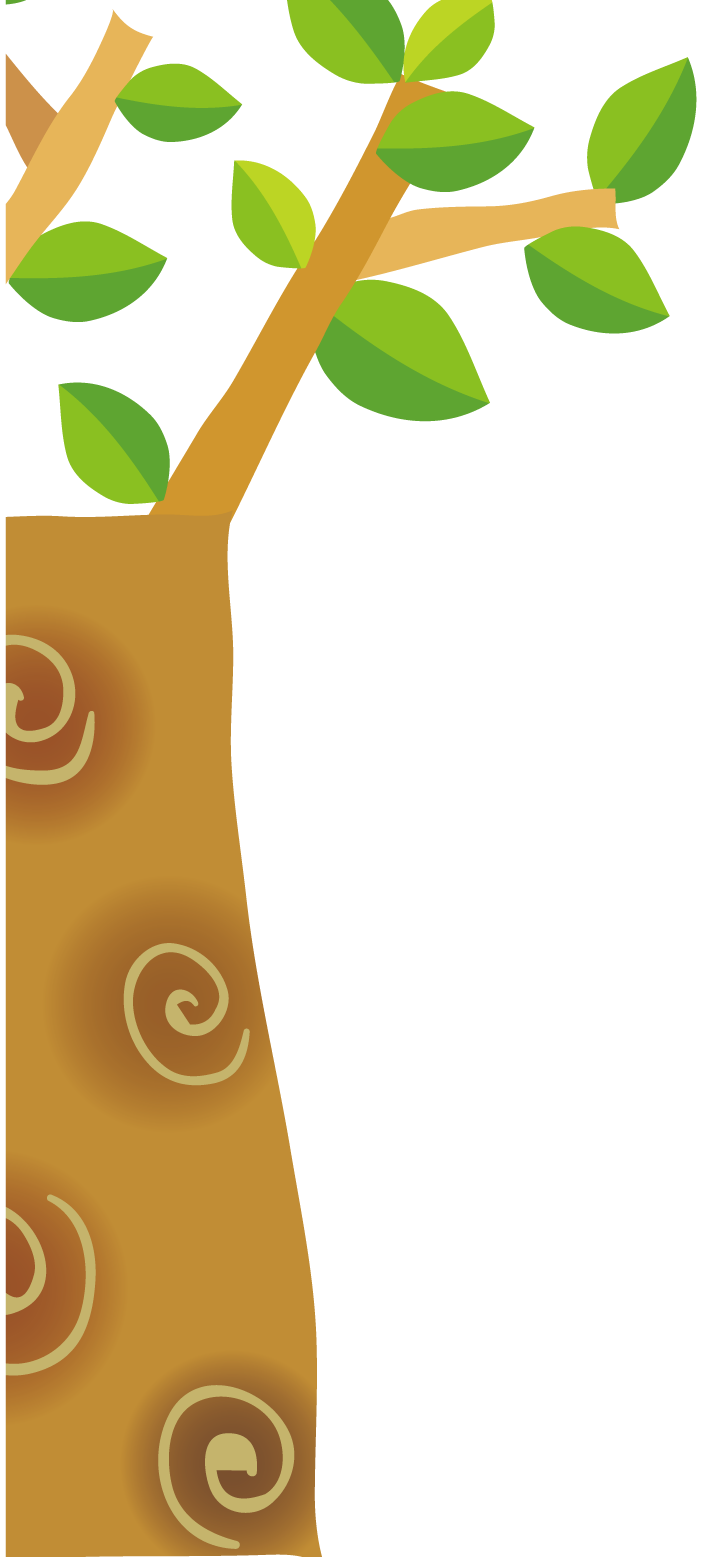 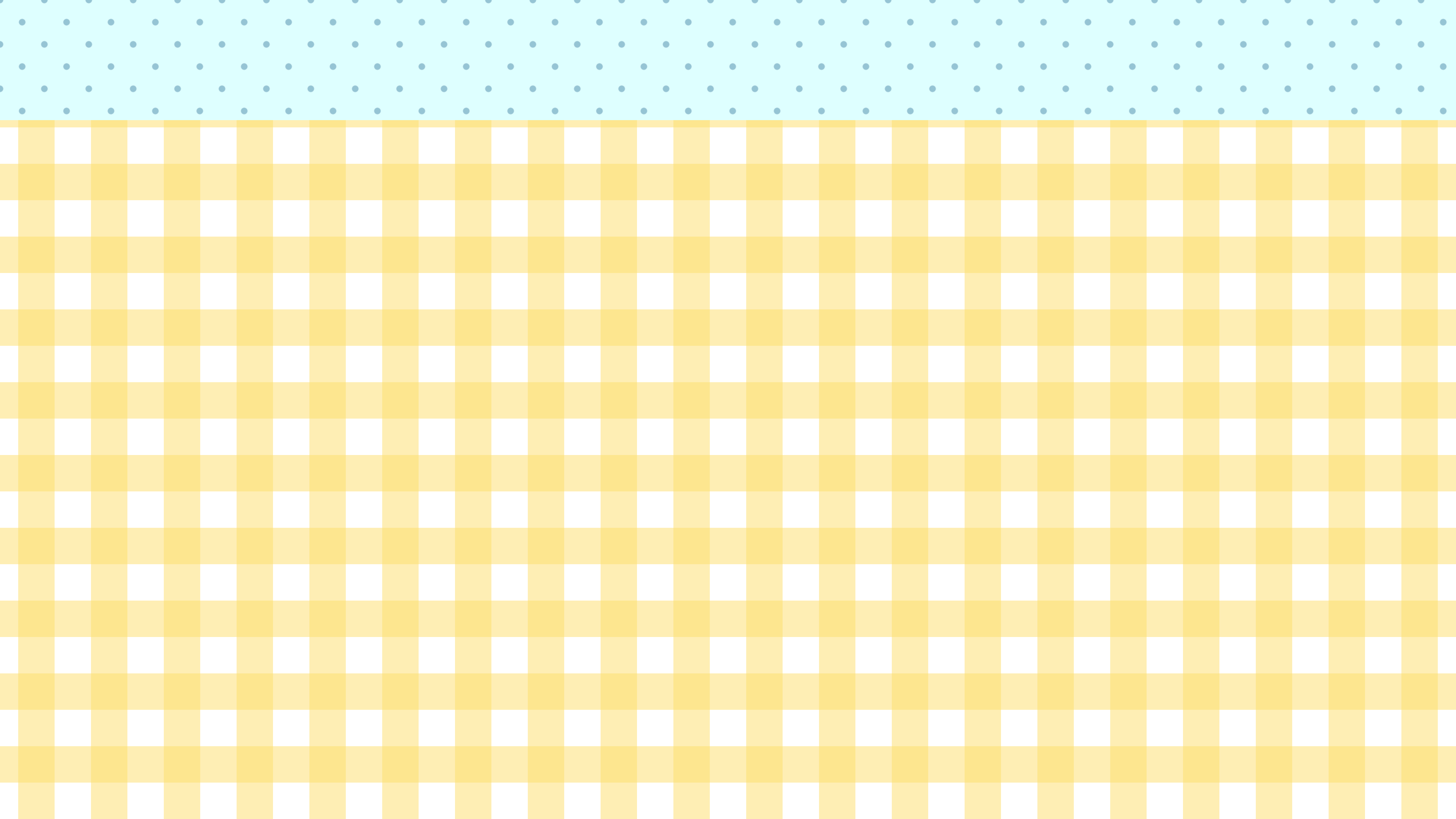 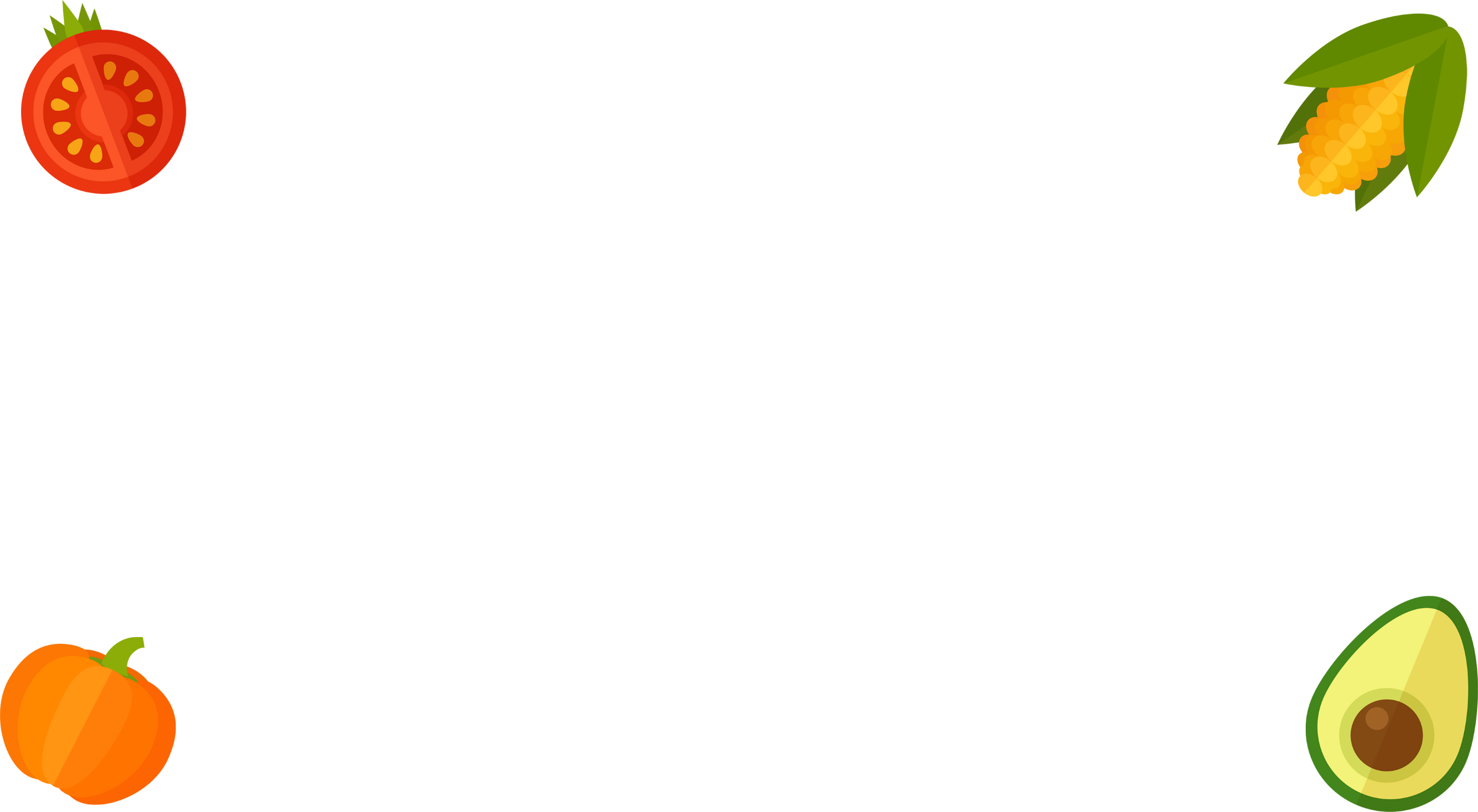 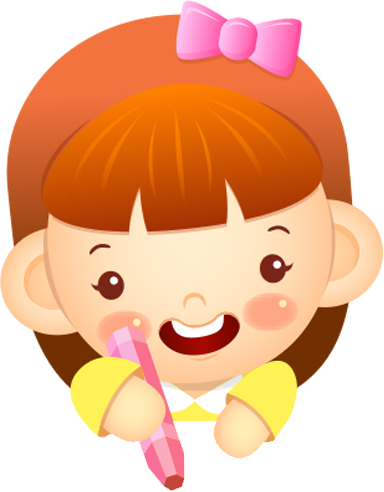 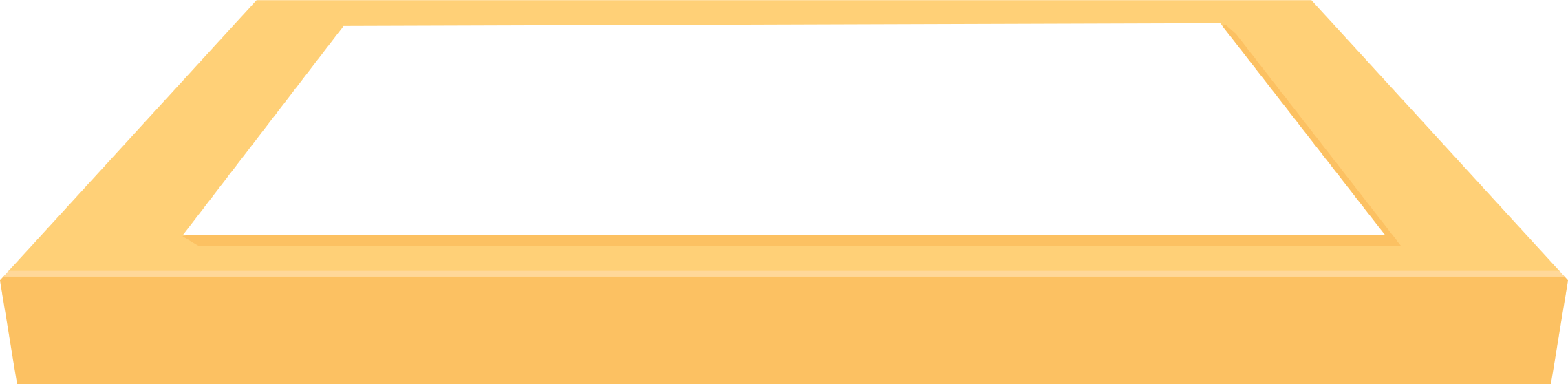 Luyện tập
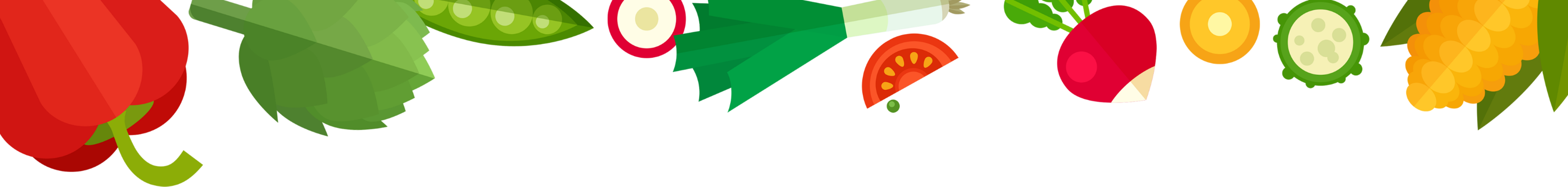 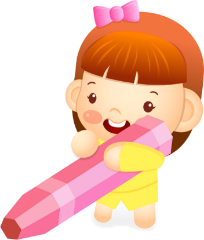 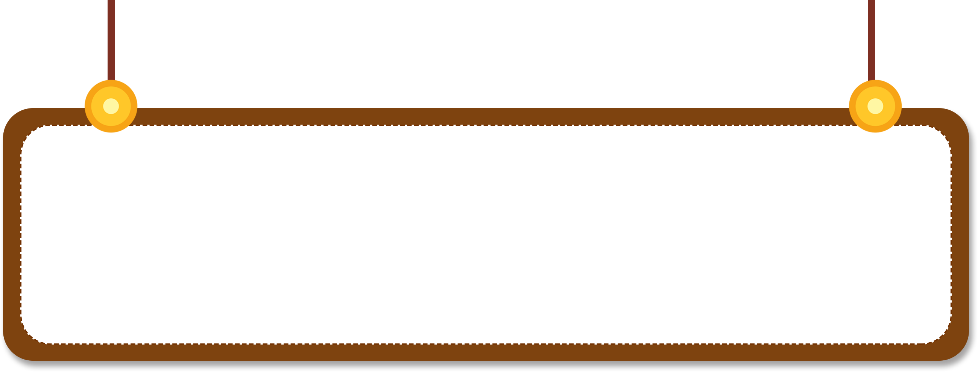 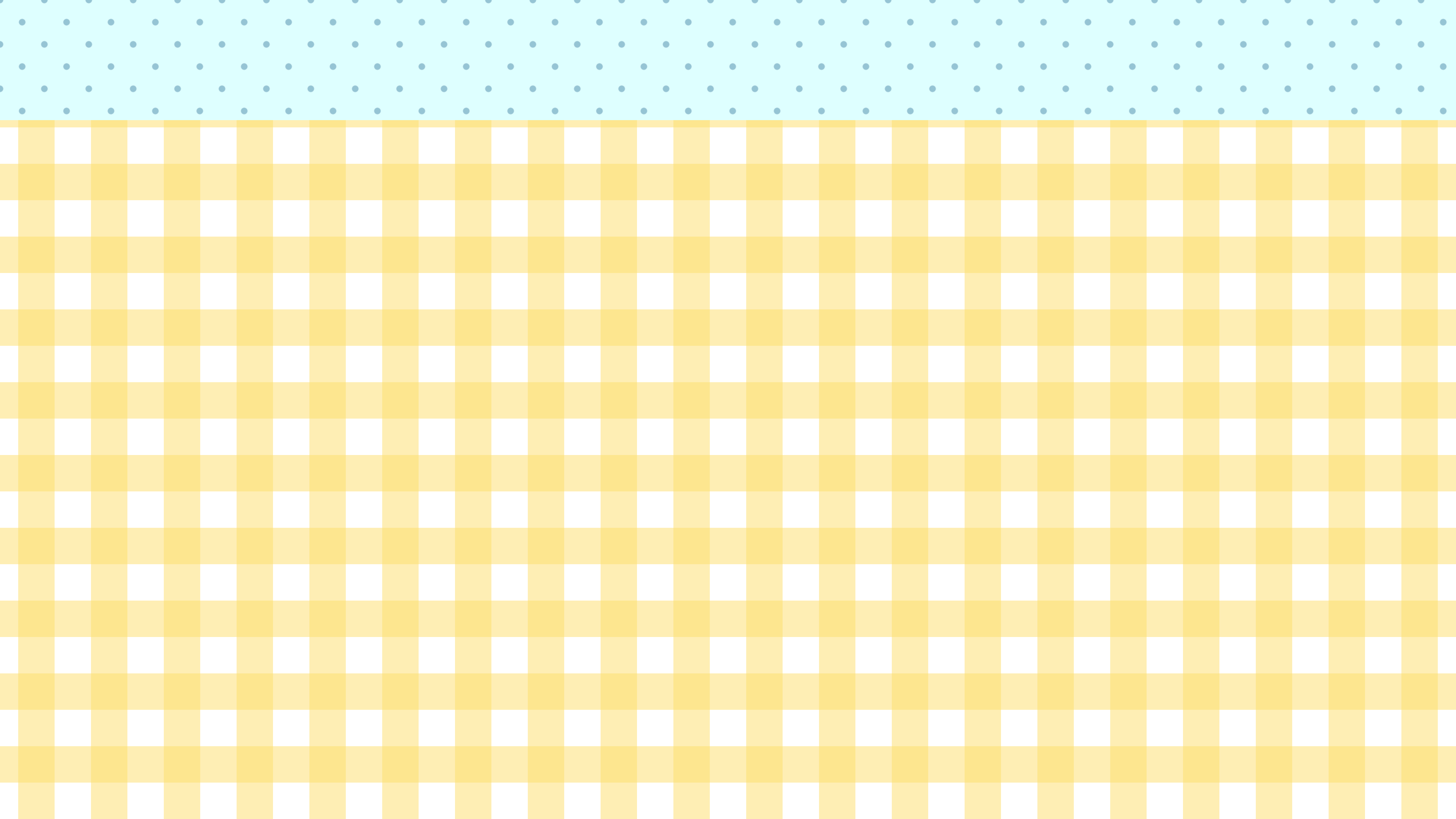 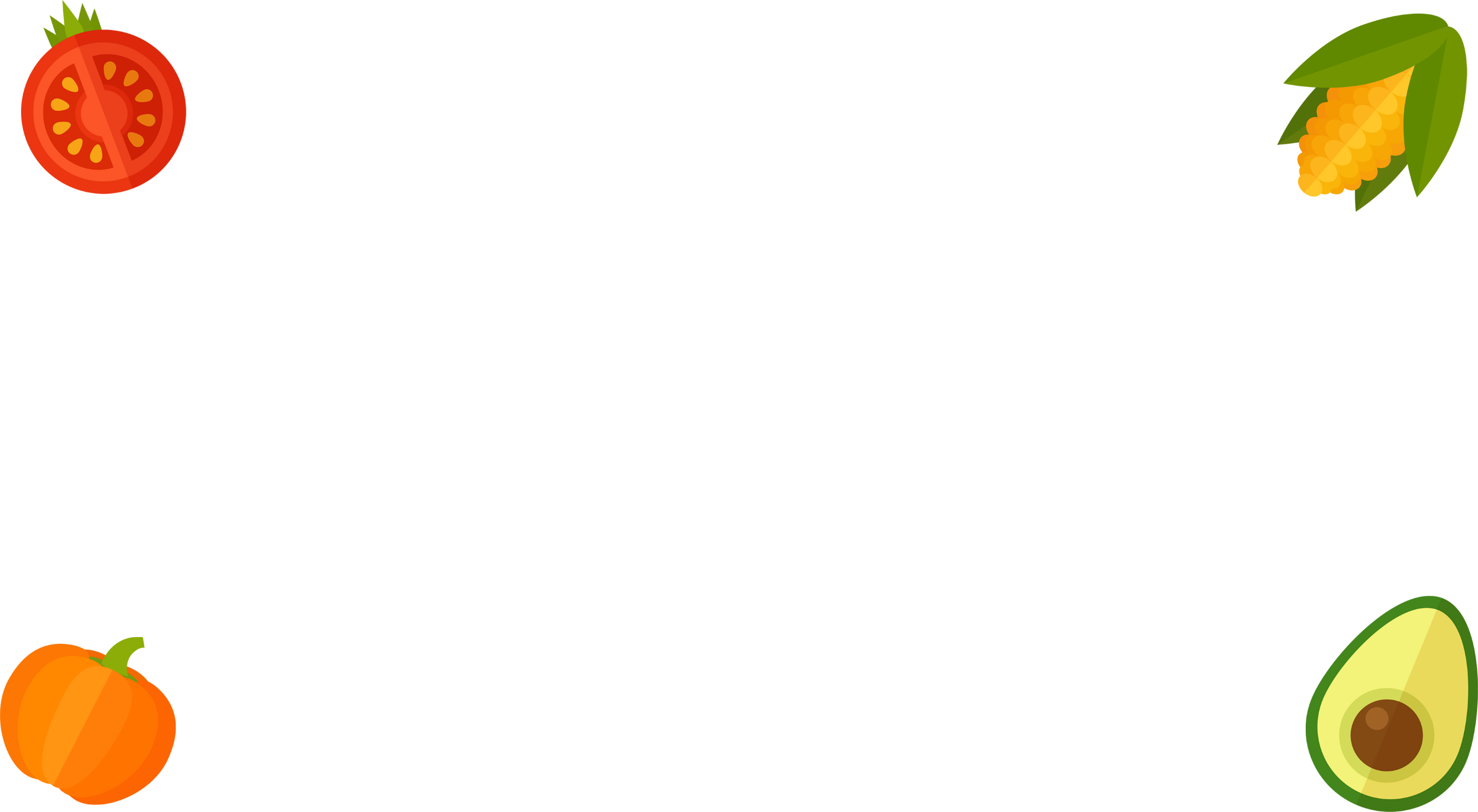 Bài 1: Tính
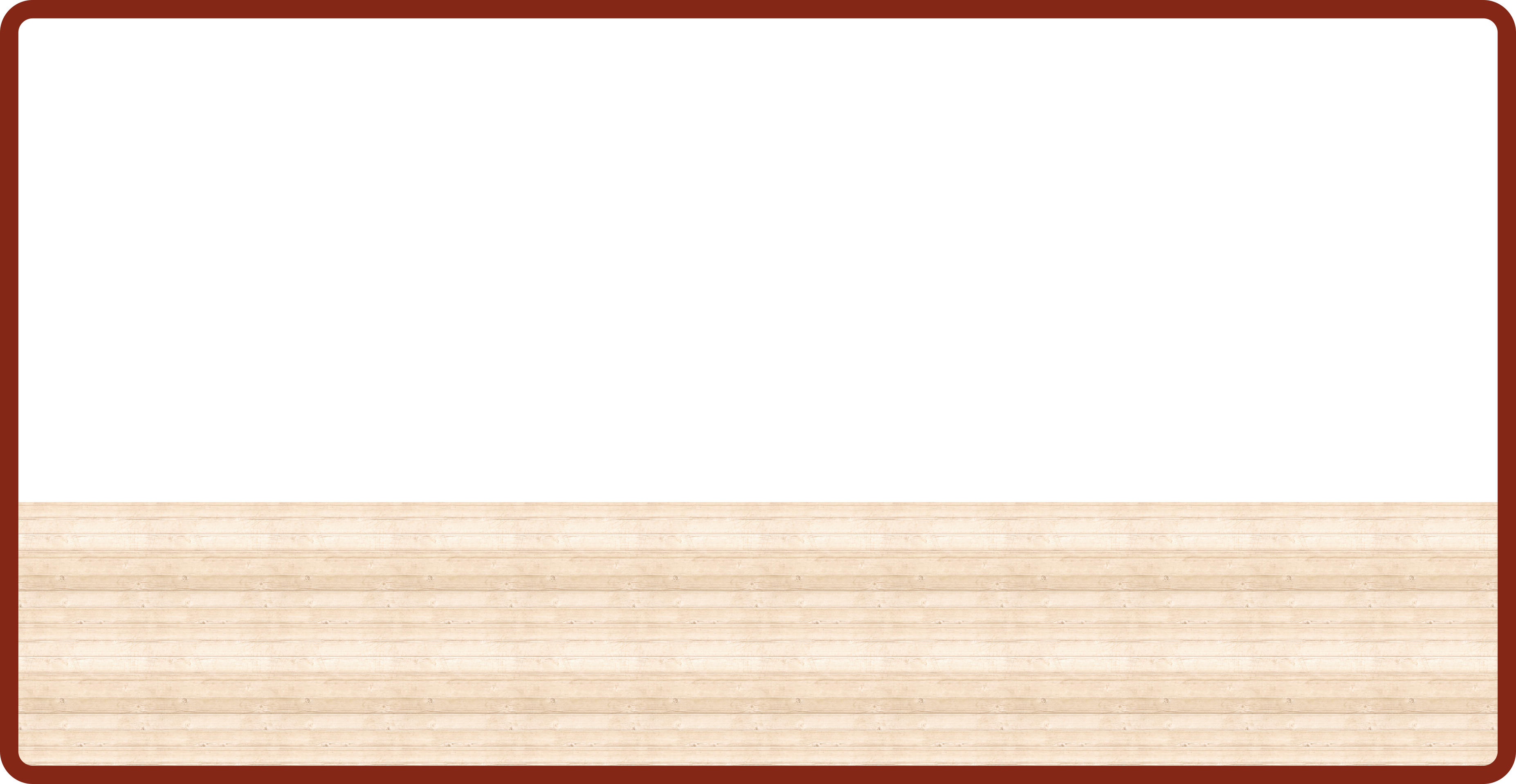 a)
;
;
10
b)
;
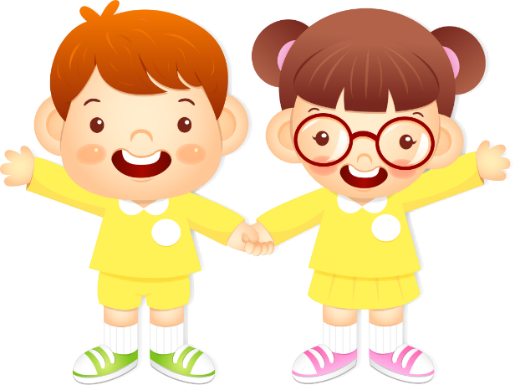 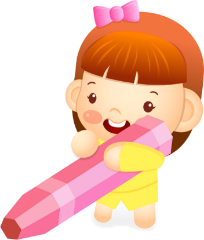 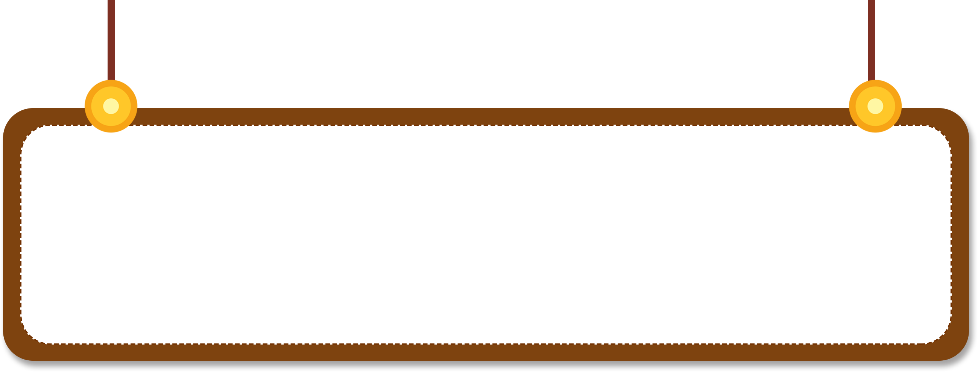 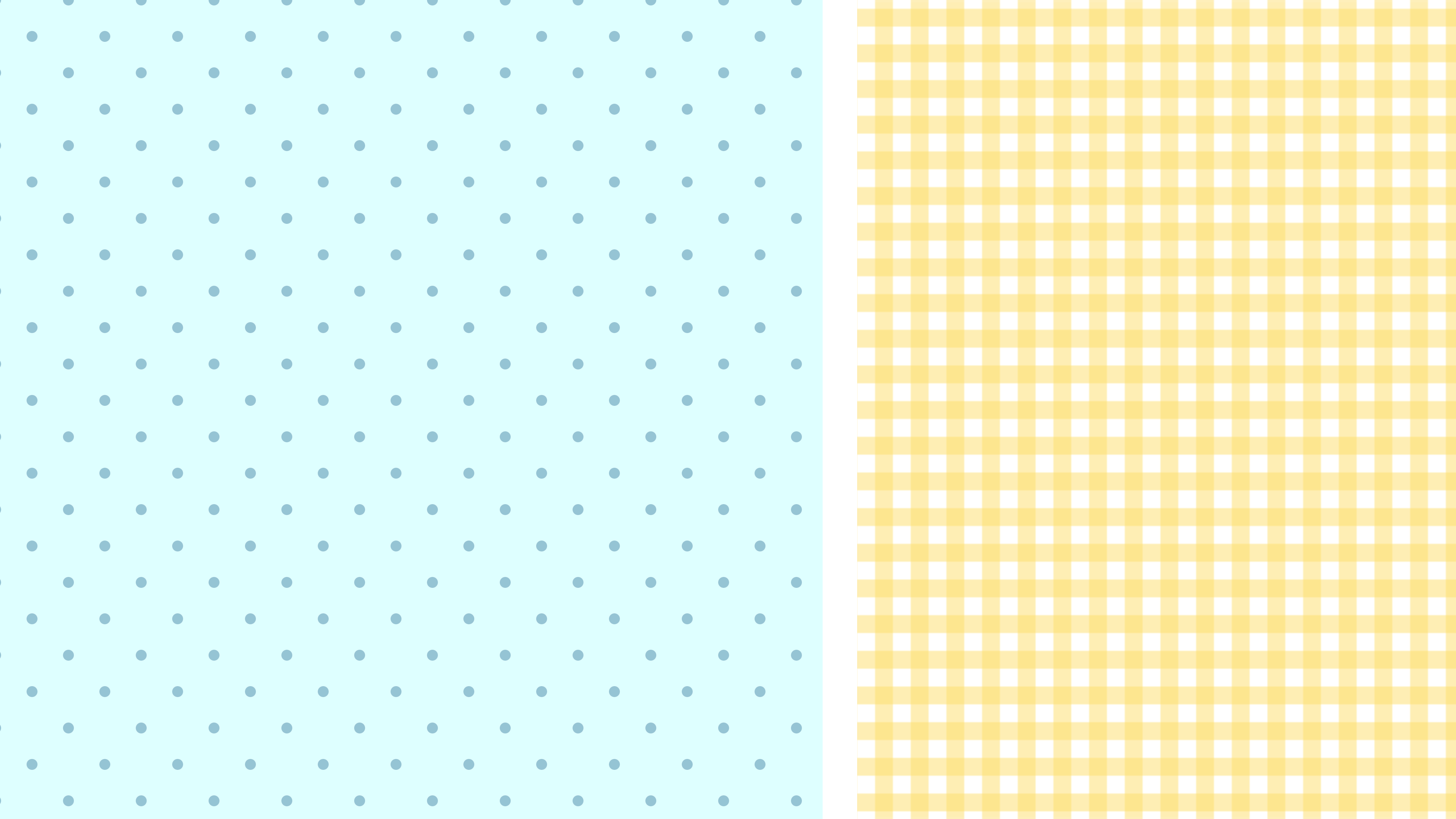 Bài 2: Tính (theo mẫu)
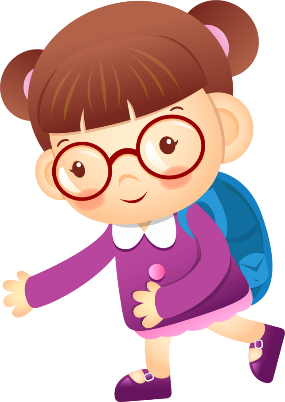 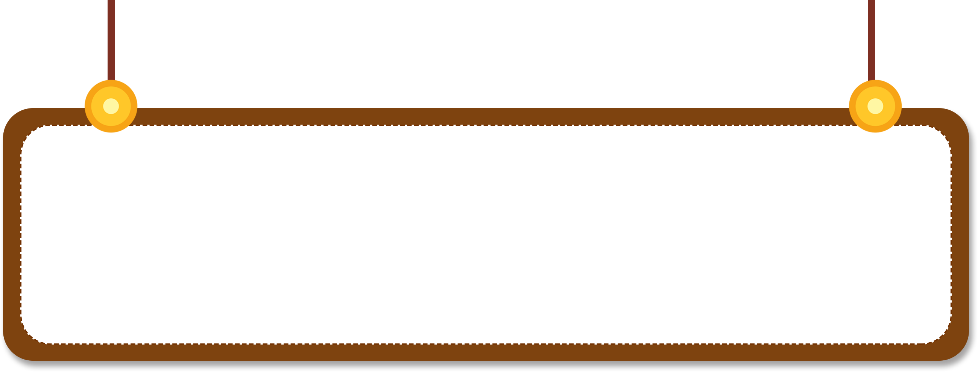 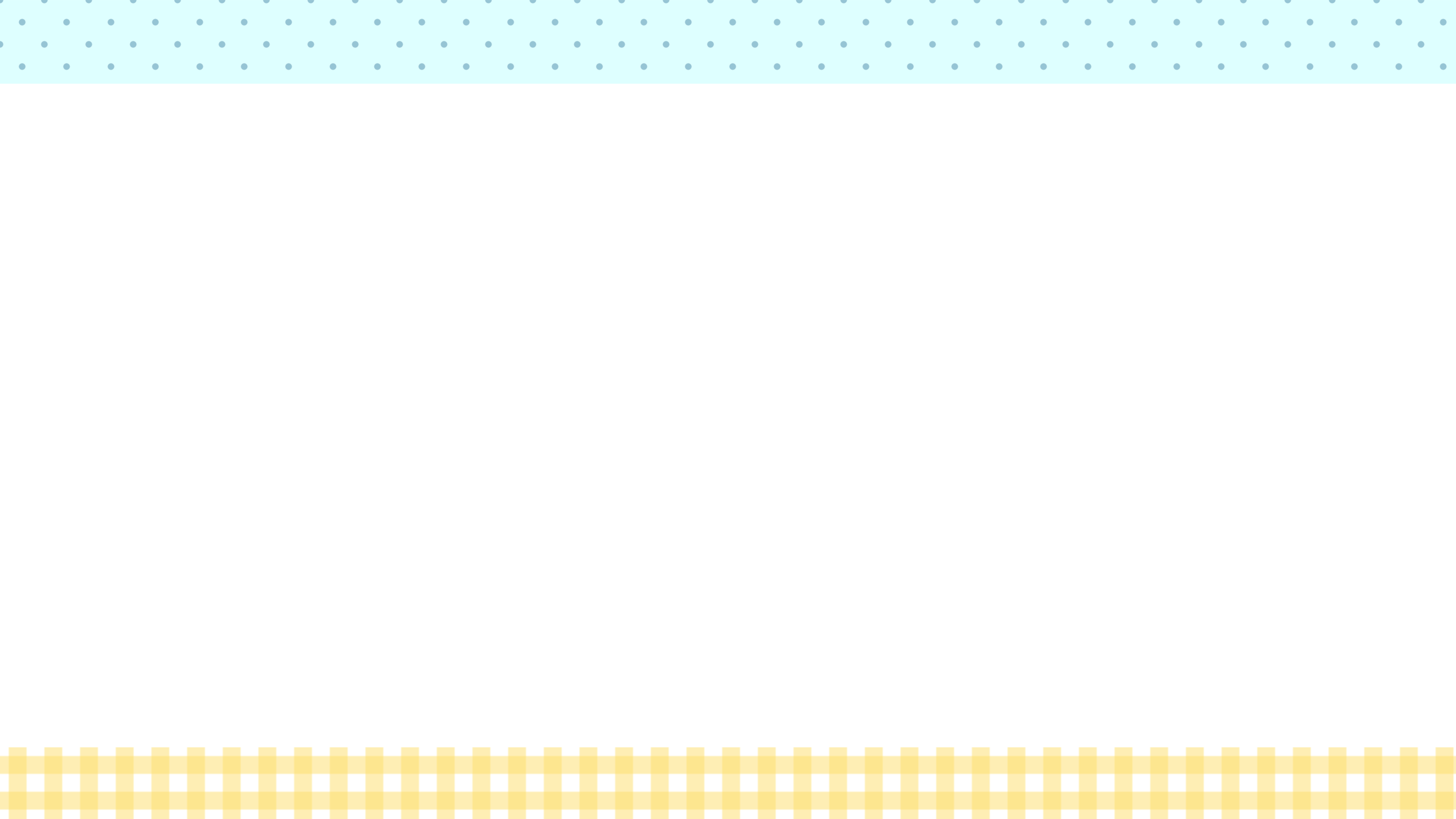 Bài 3
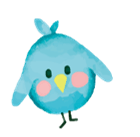 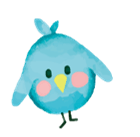 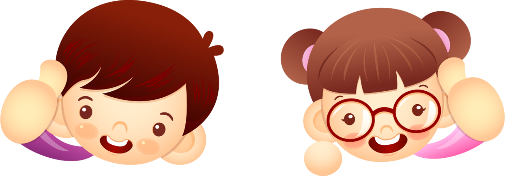 Bài giải
Tóm tắt
Diện tích của tấm bìa hình chữ nhật là:
?
?
?
Diện tích mỗi phần của tấm bìa là:
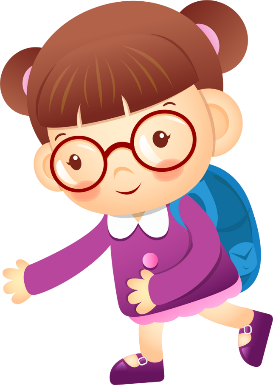 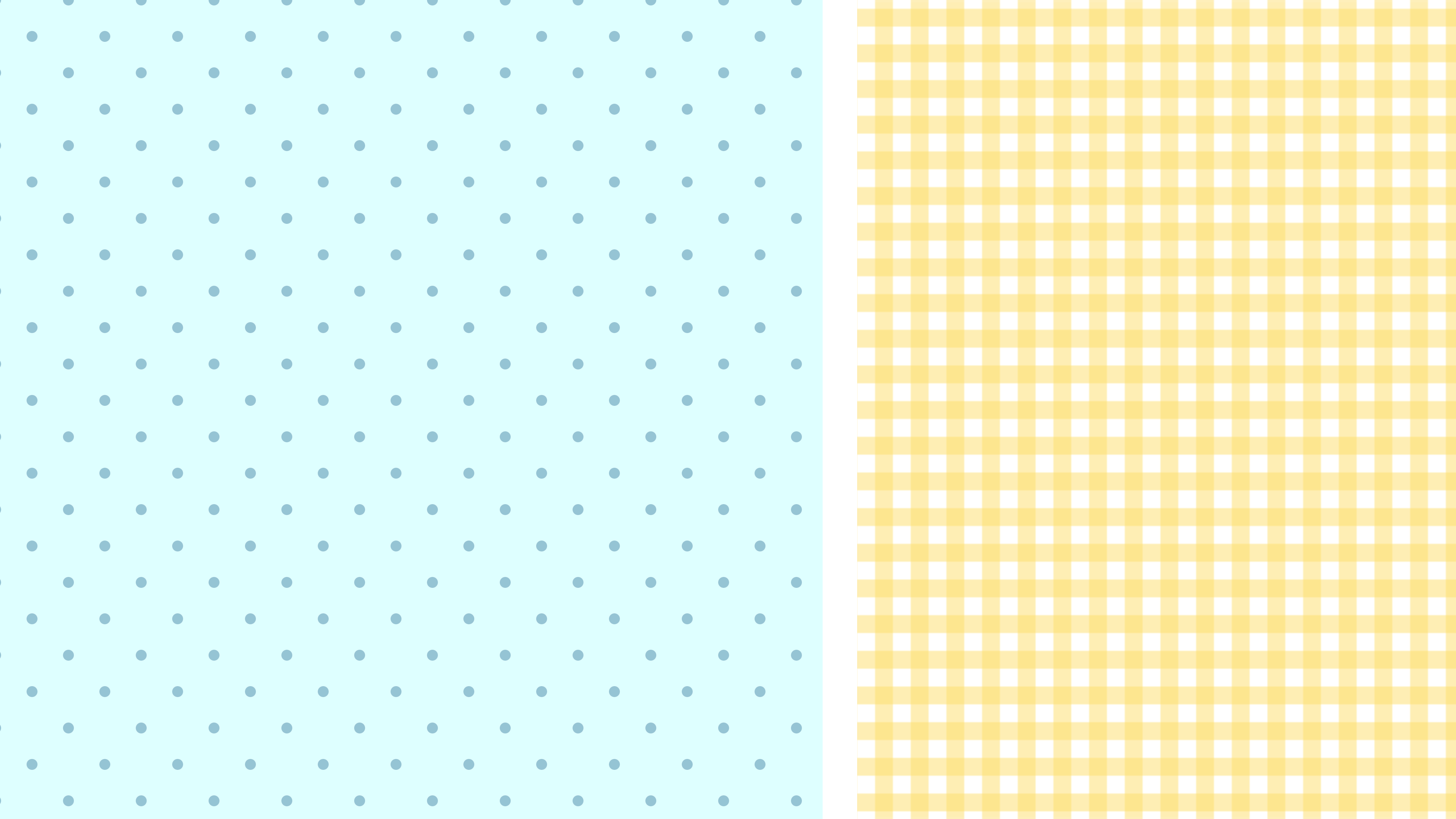 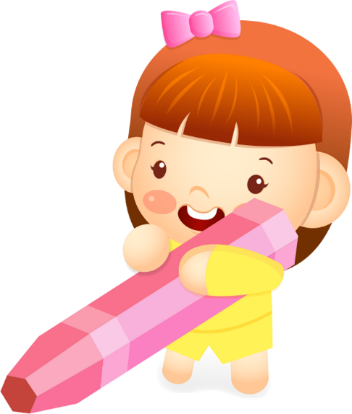 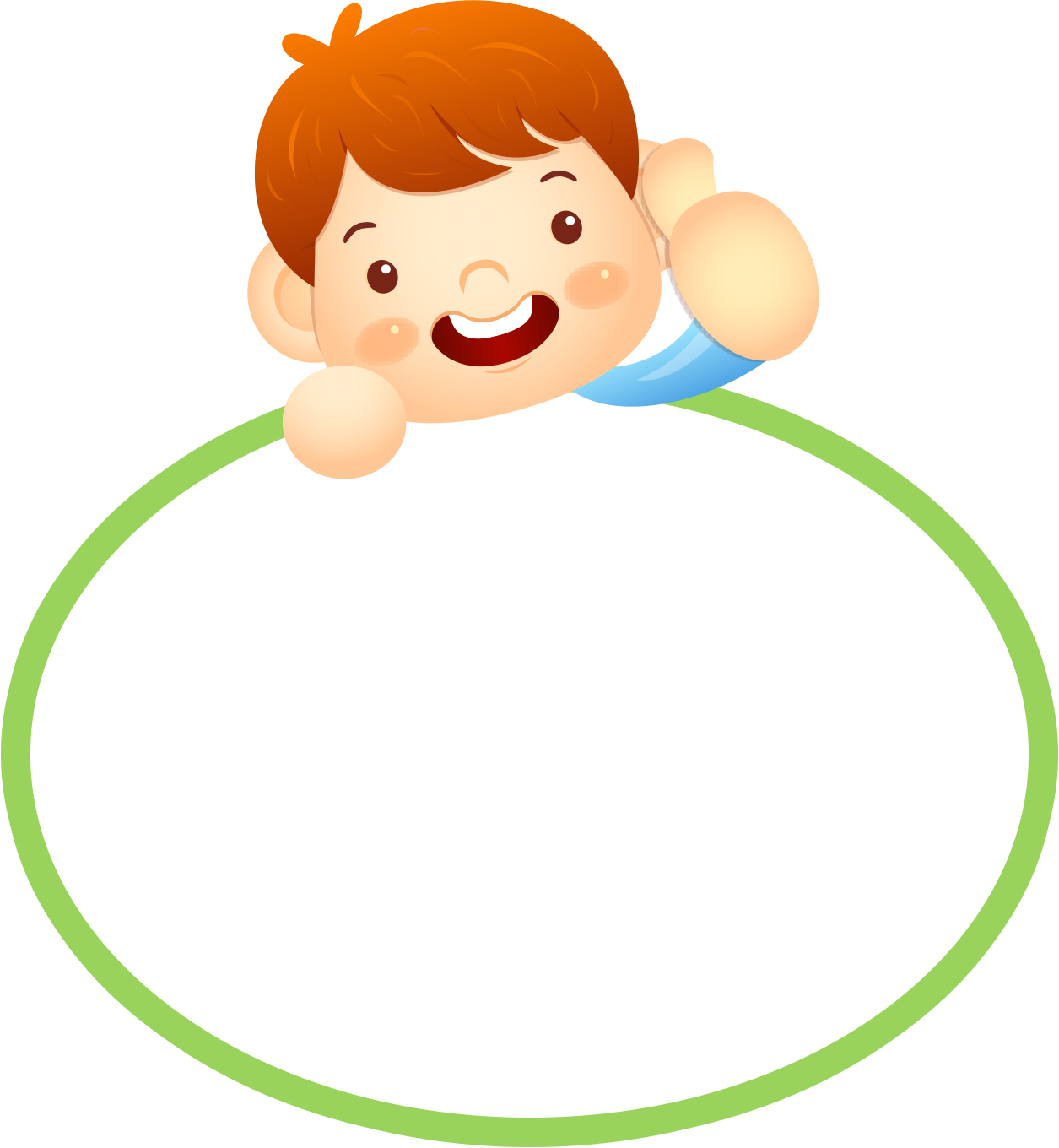 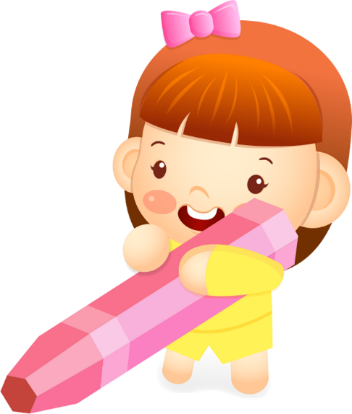 a) Muốn nhân hai phân số ta lấy tử số nhân với tử số, mẫu số nhân với mẫu số.
b) Muốn chia một phân số cho một phân số ta lấy phân số thứ nhất nhân với phân số thứ hai đảo ngược.
Muốn chia một phân số cho một phân số ta làm thế nào?
Muốn nhân hai phân số ta làm thế nào?
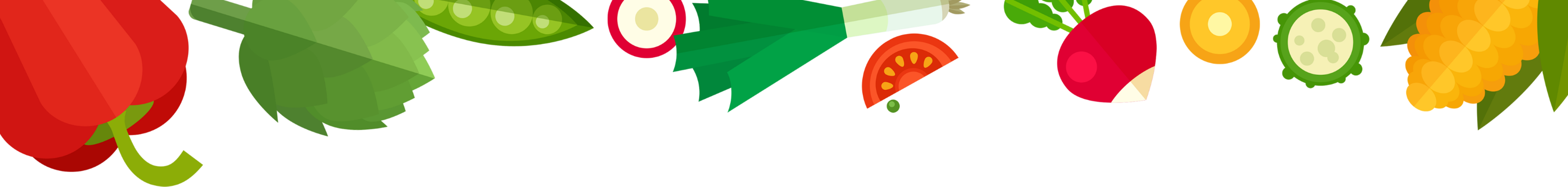 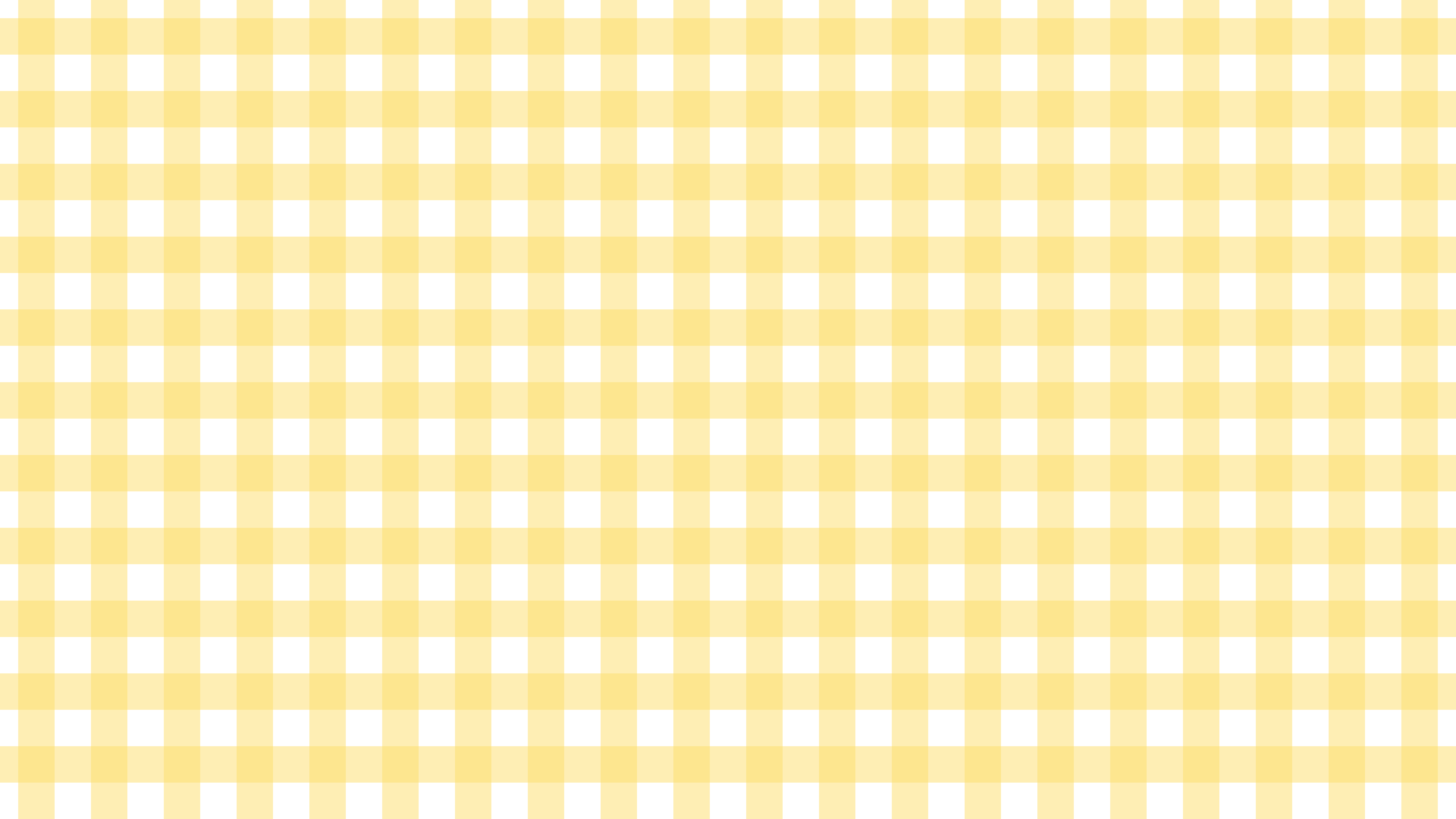 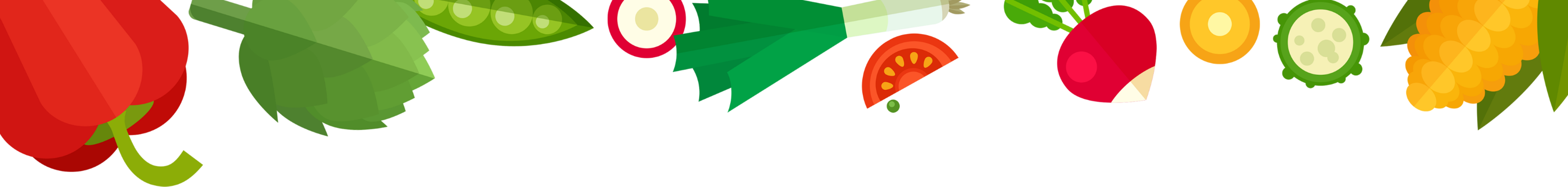 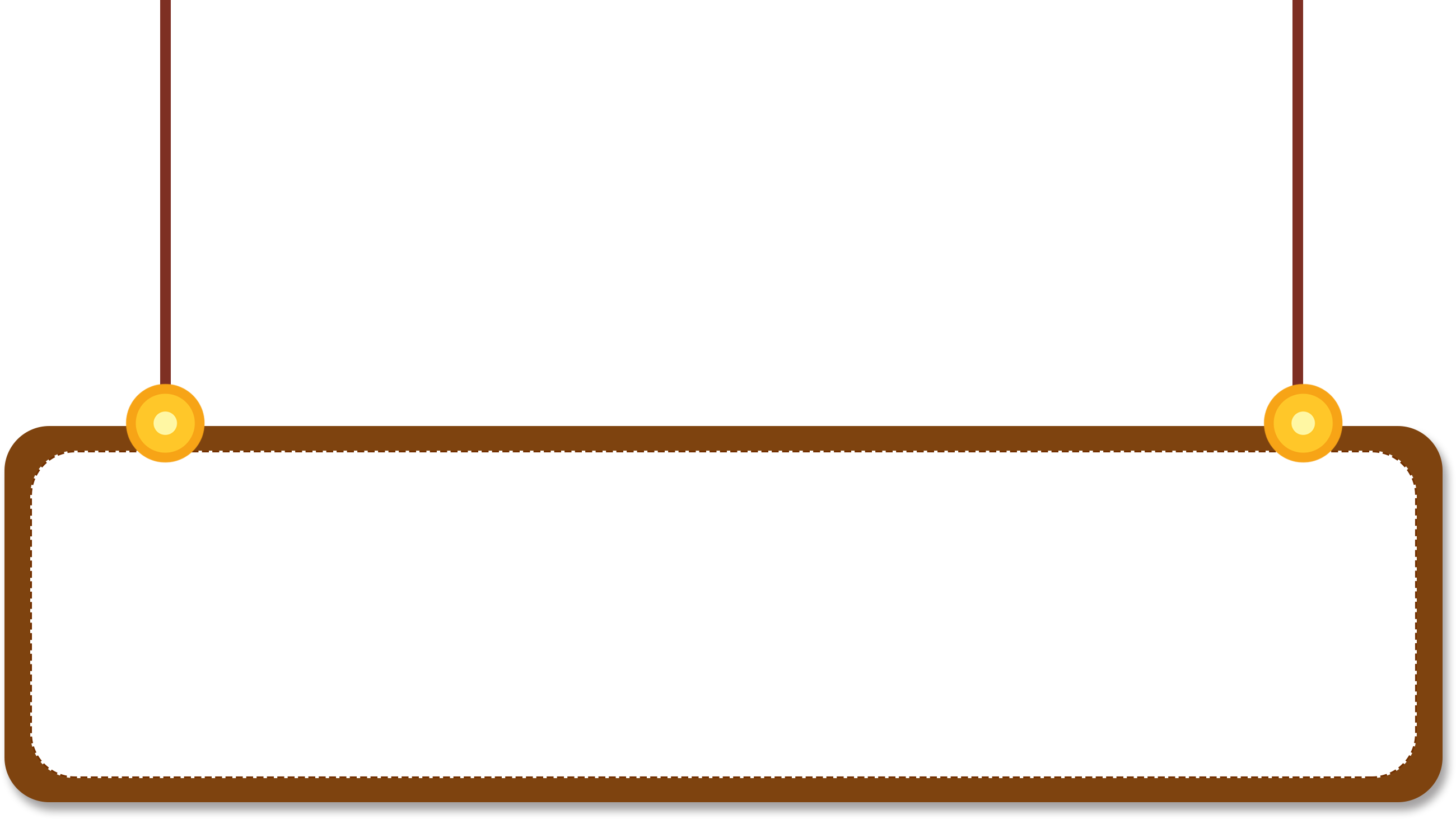 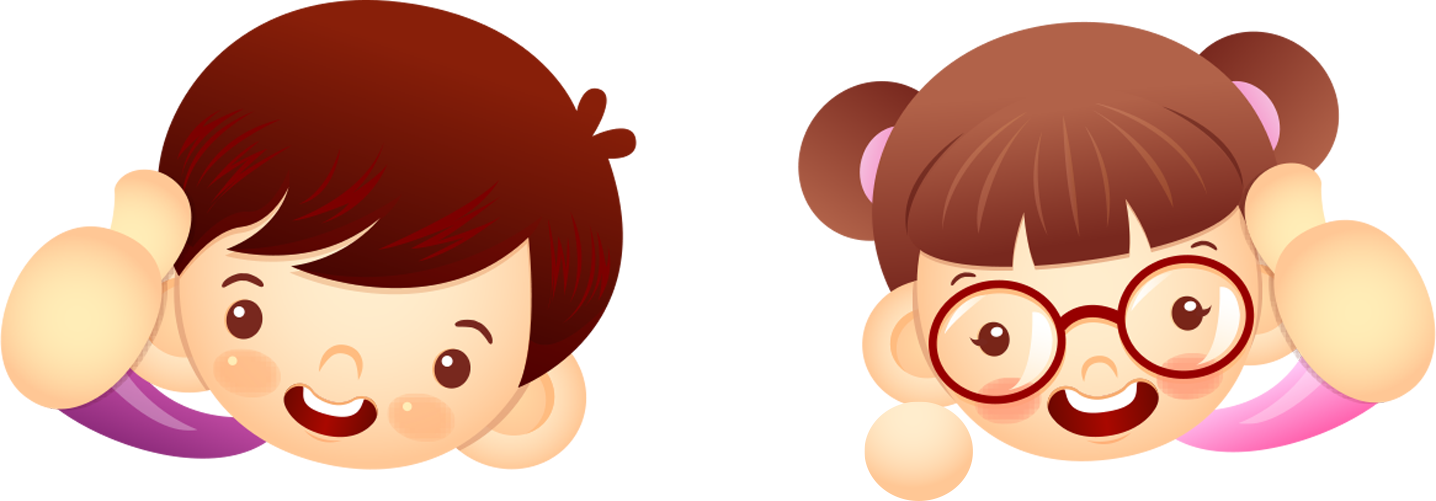 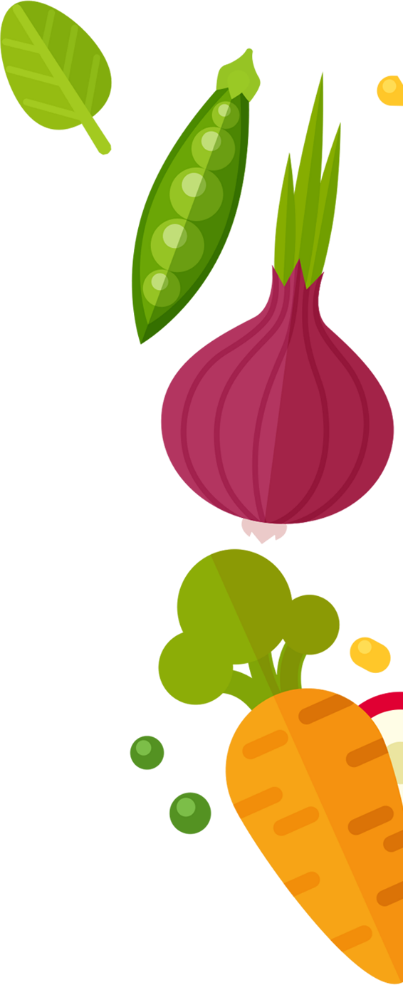 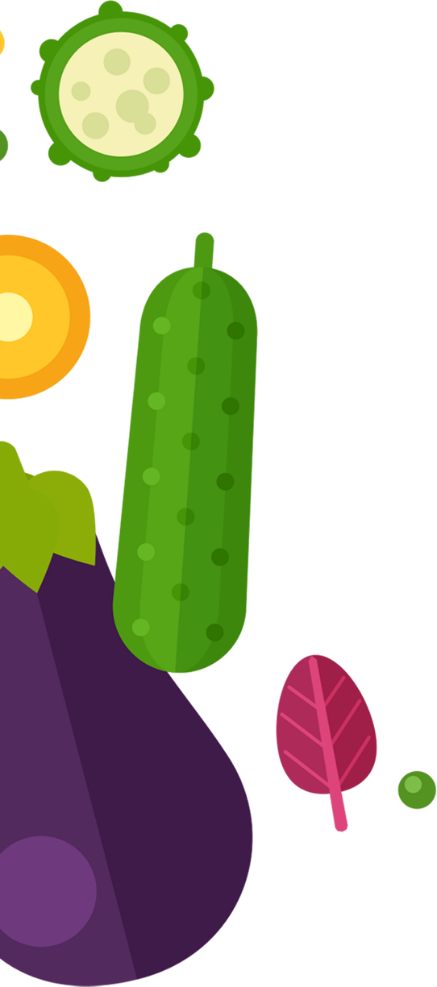 Tạm biệt
Người thực hiện: EduFive
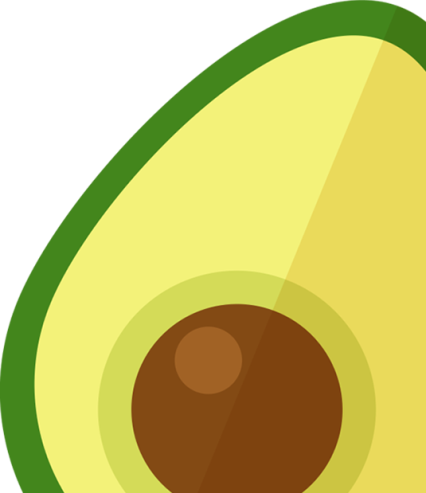 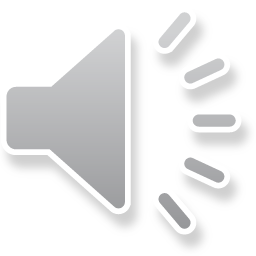 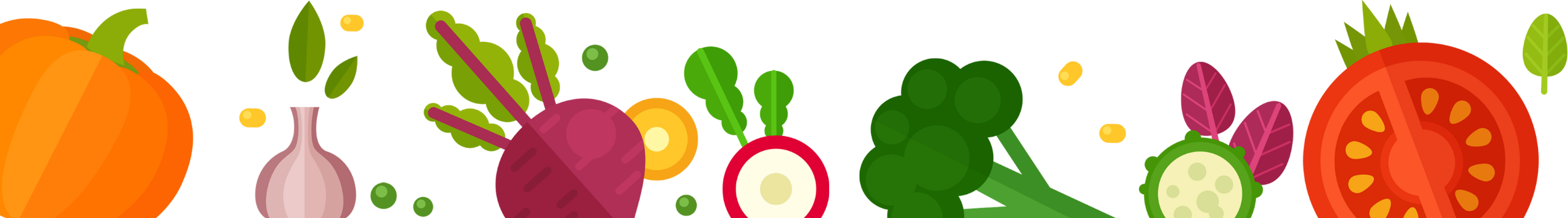 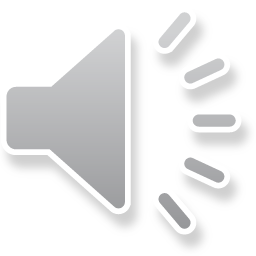